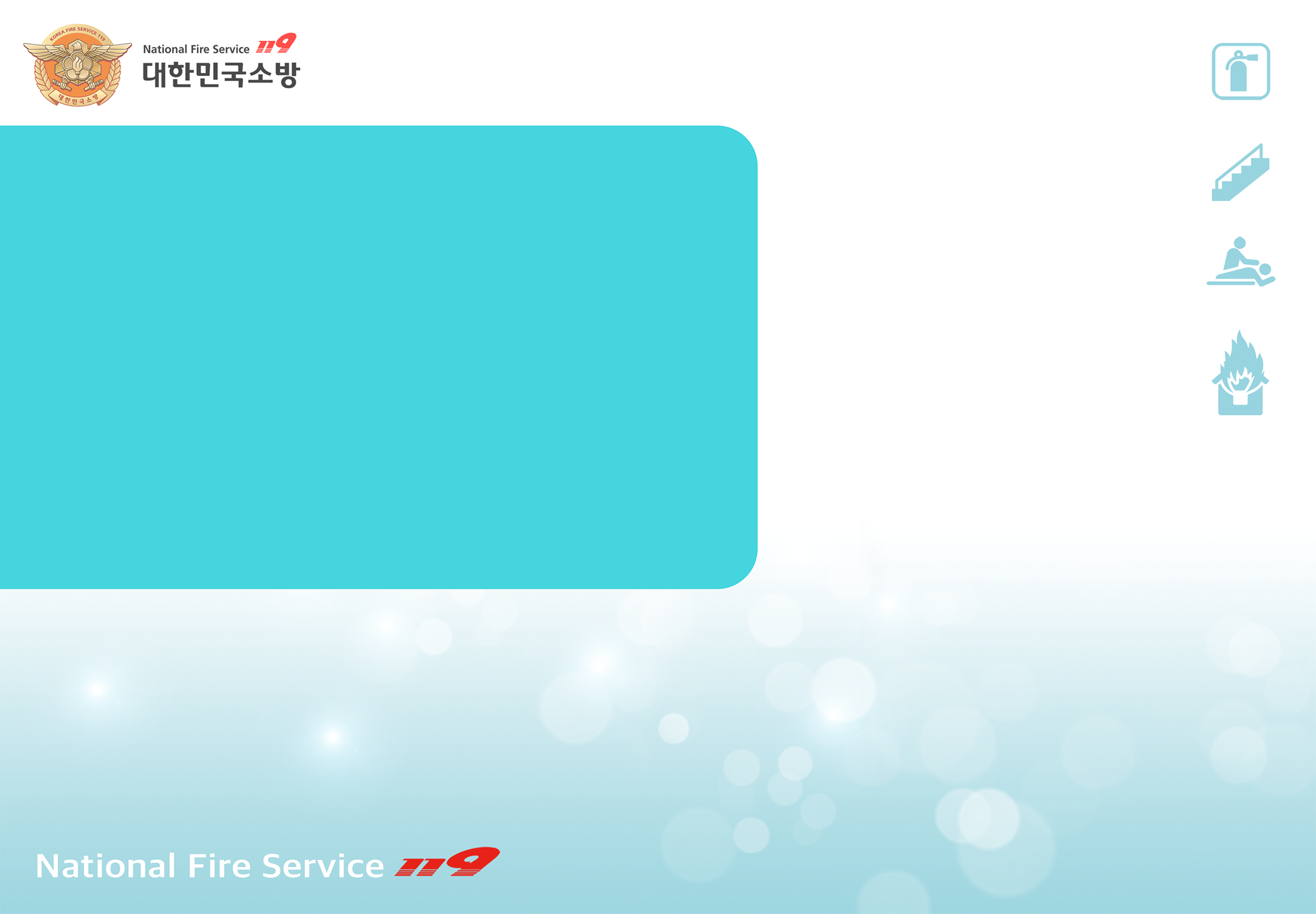 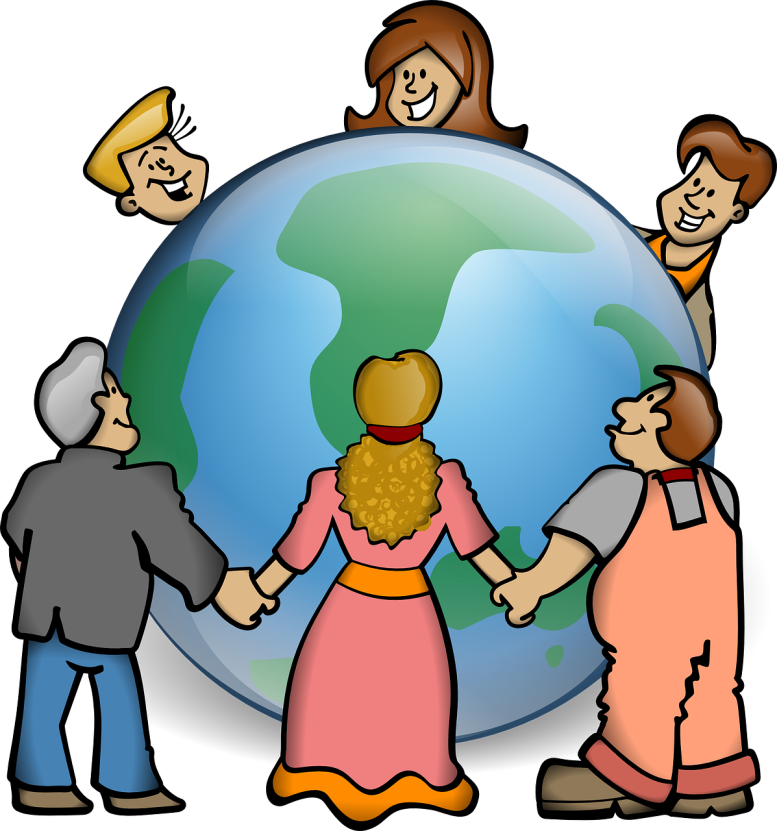 [Episode.8]
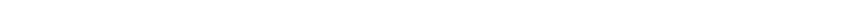 Fire Safety 
in Winter
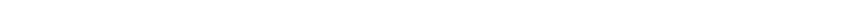 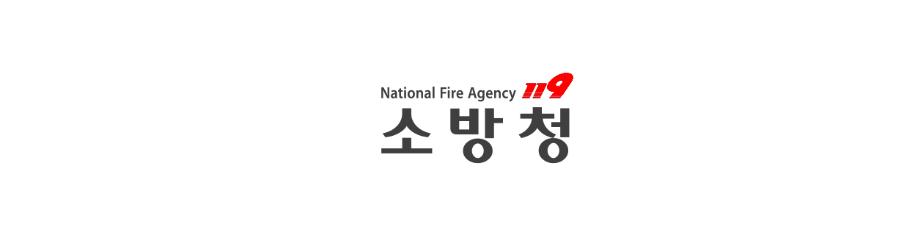 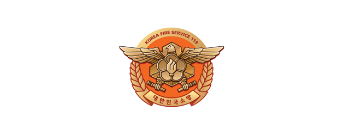 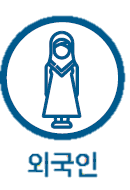 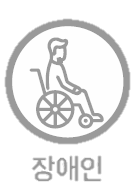 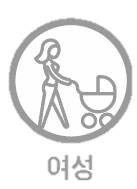 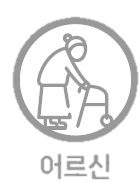 Foreigner
Woman
Disabled
Elderly
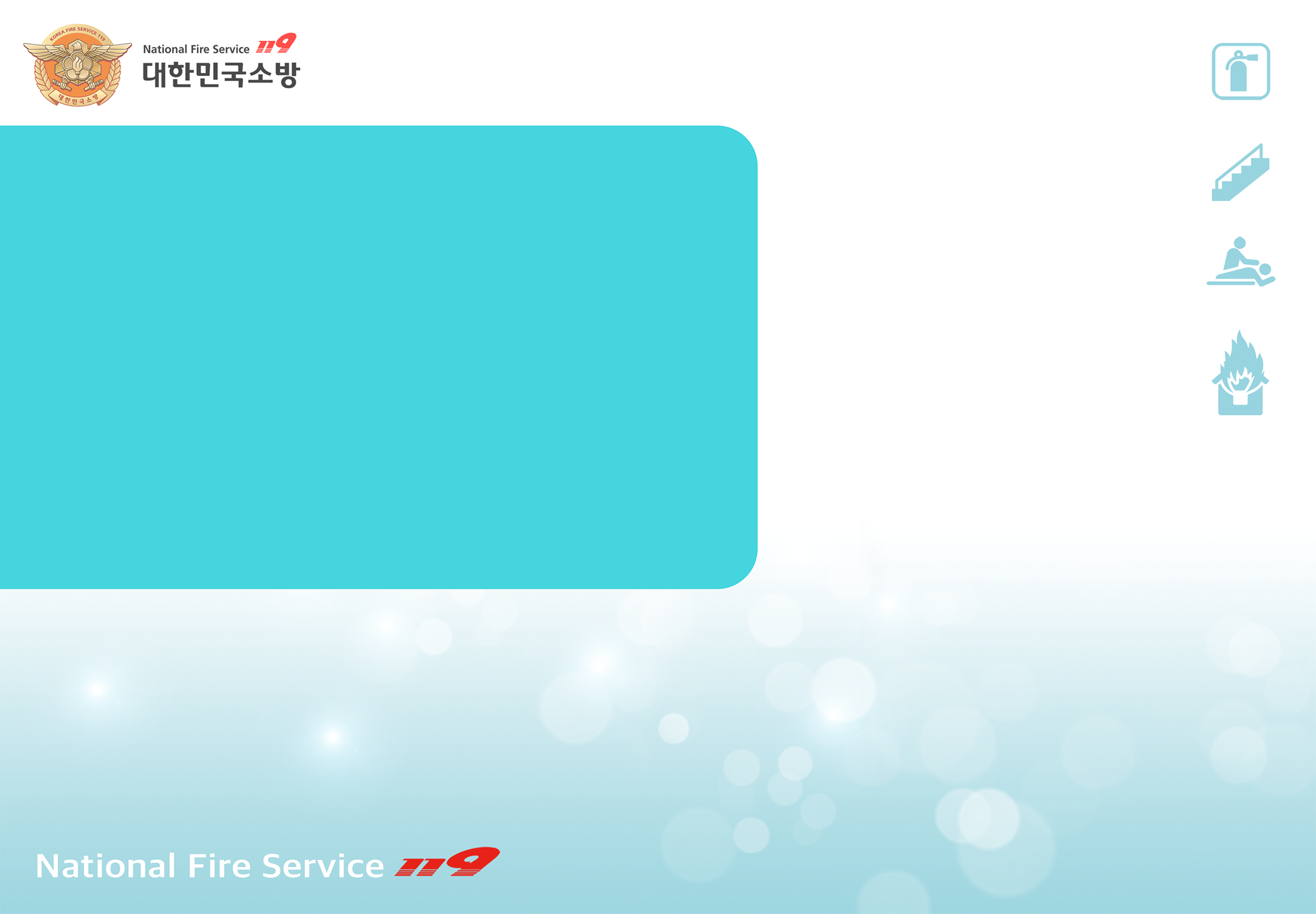 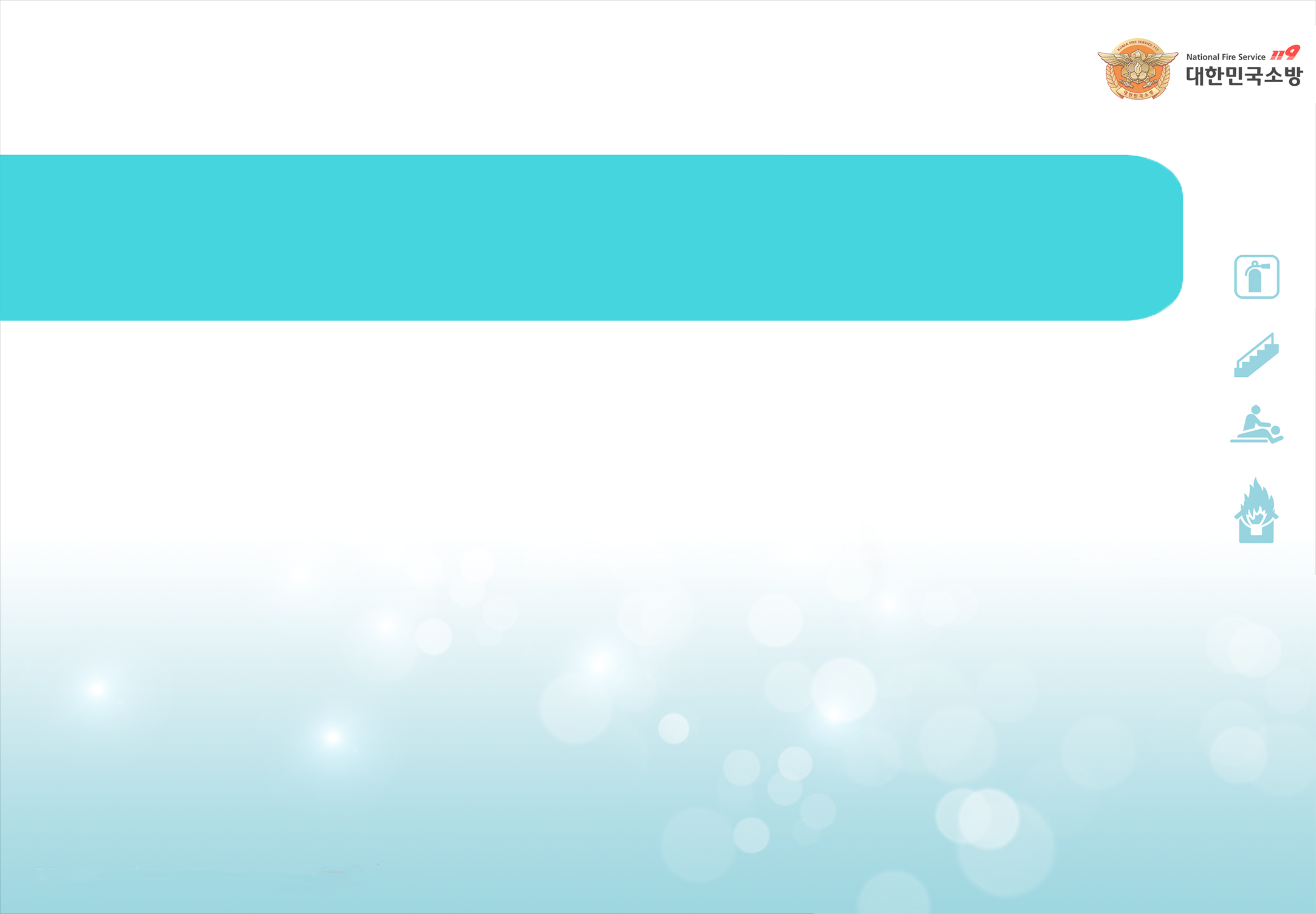 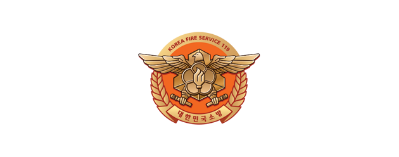 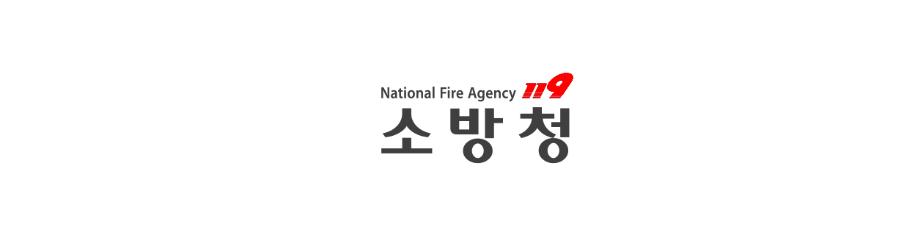 Contents
[Episode.8 ]
Fire Safety in Winter
1. Fire Prevention In Winter_ 2p
2. When Clothes Catch A Fire_ 7p
3. When You Get Burned_ 10p
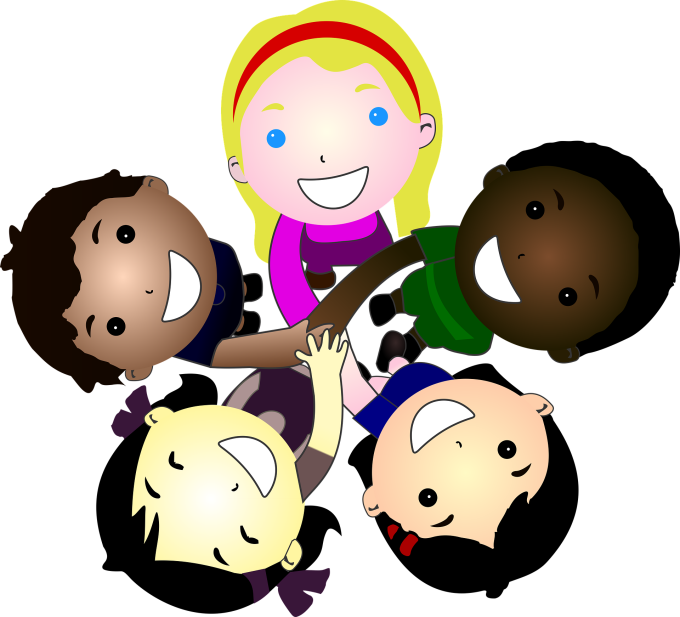 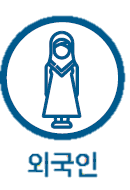 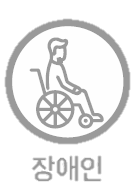 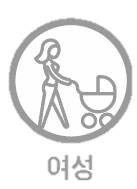 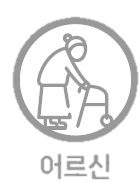 Foreigner
Woman
Disabled
Elderly
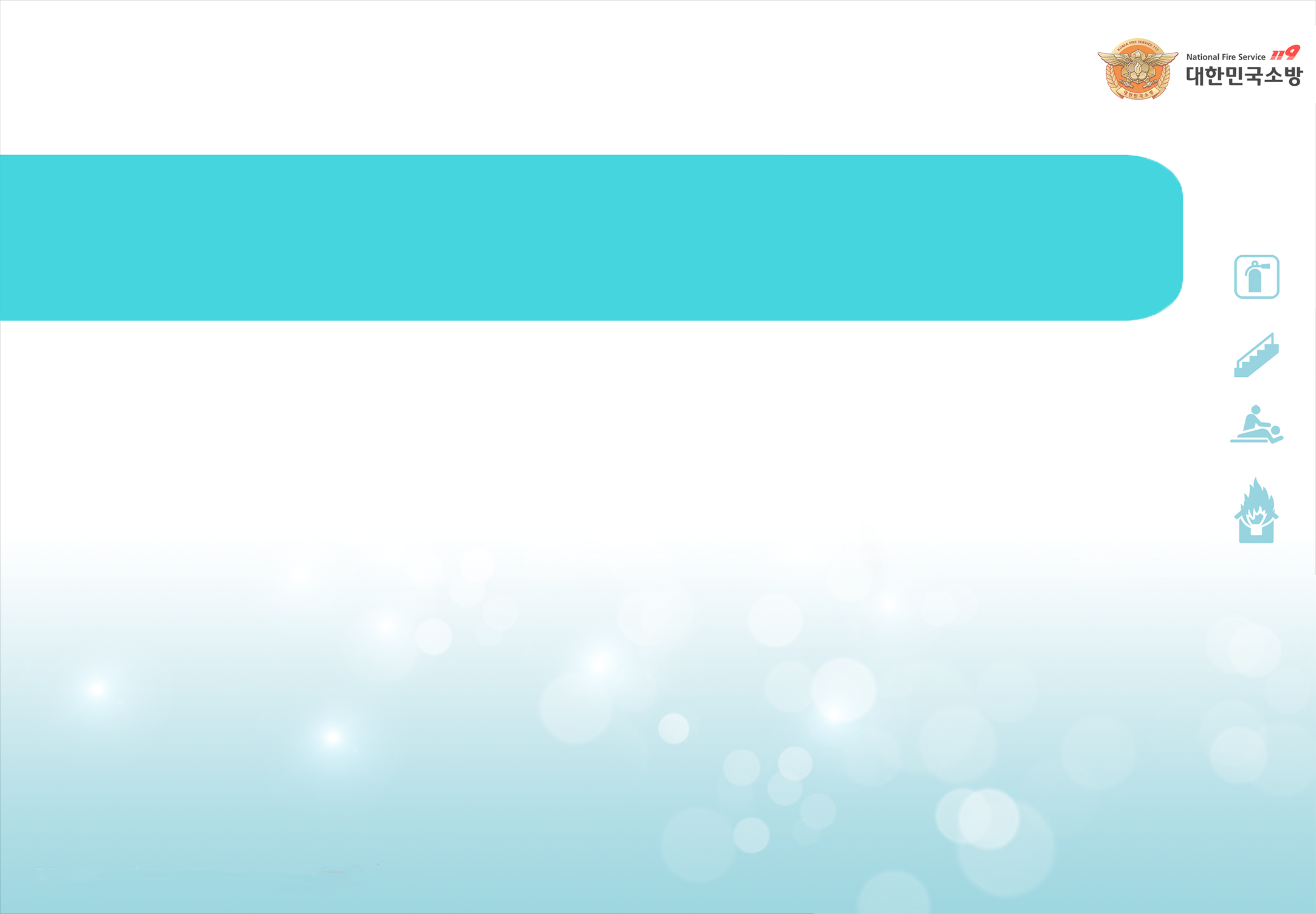 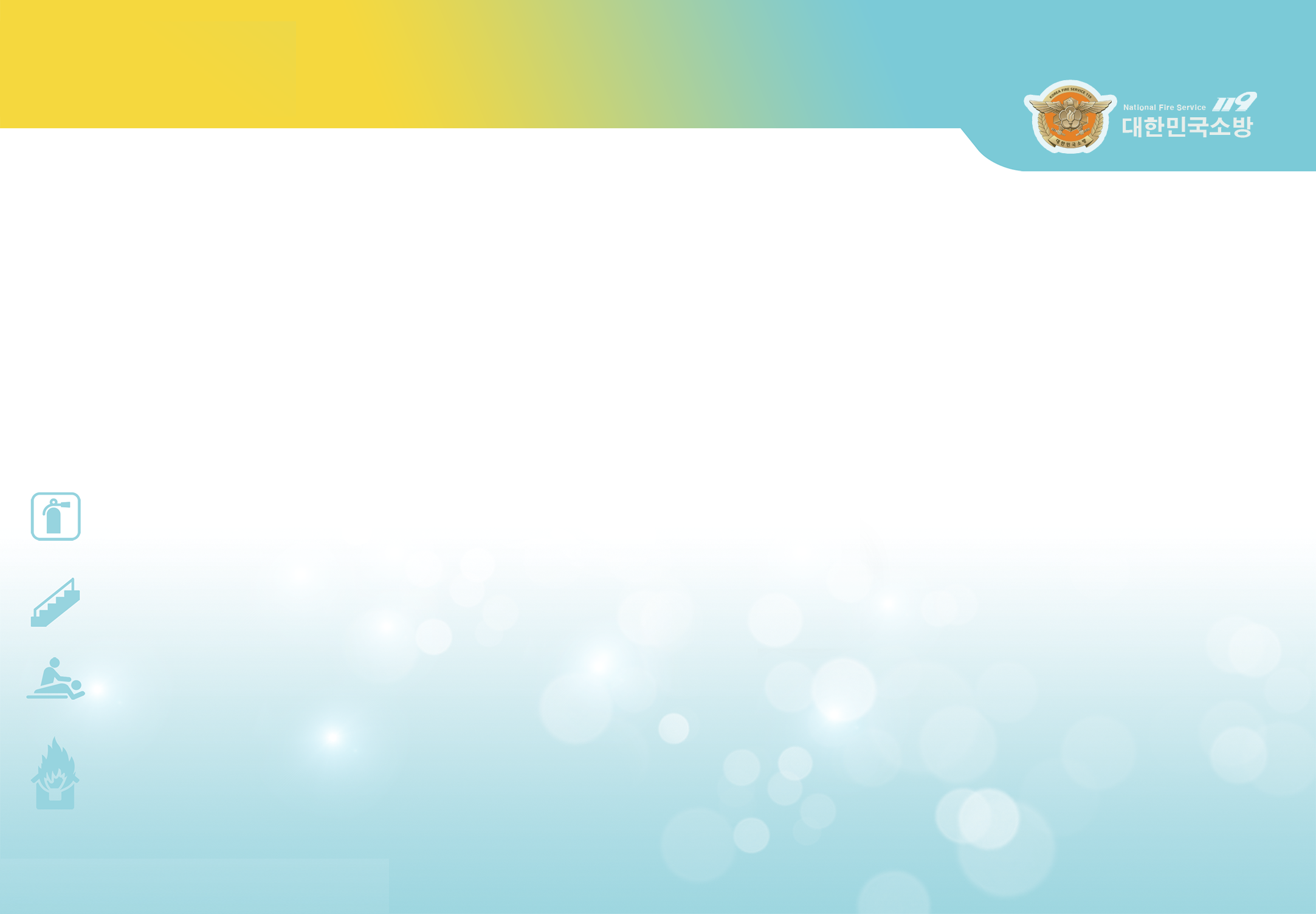 Fire Prevention in Winter
1
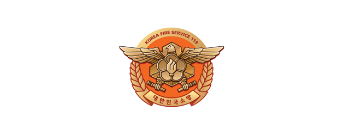 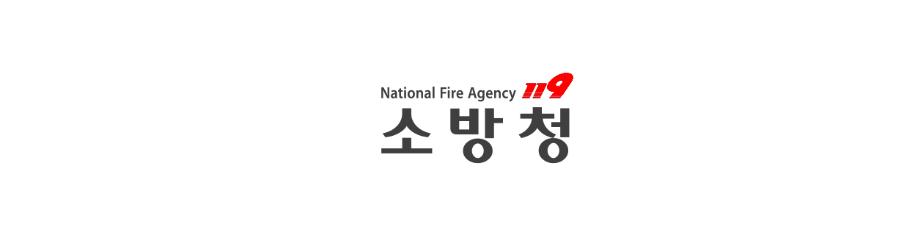 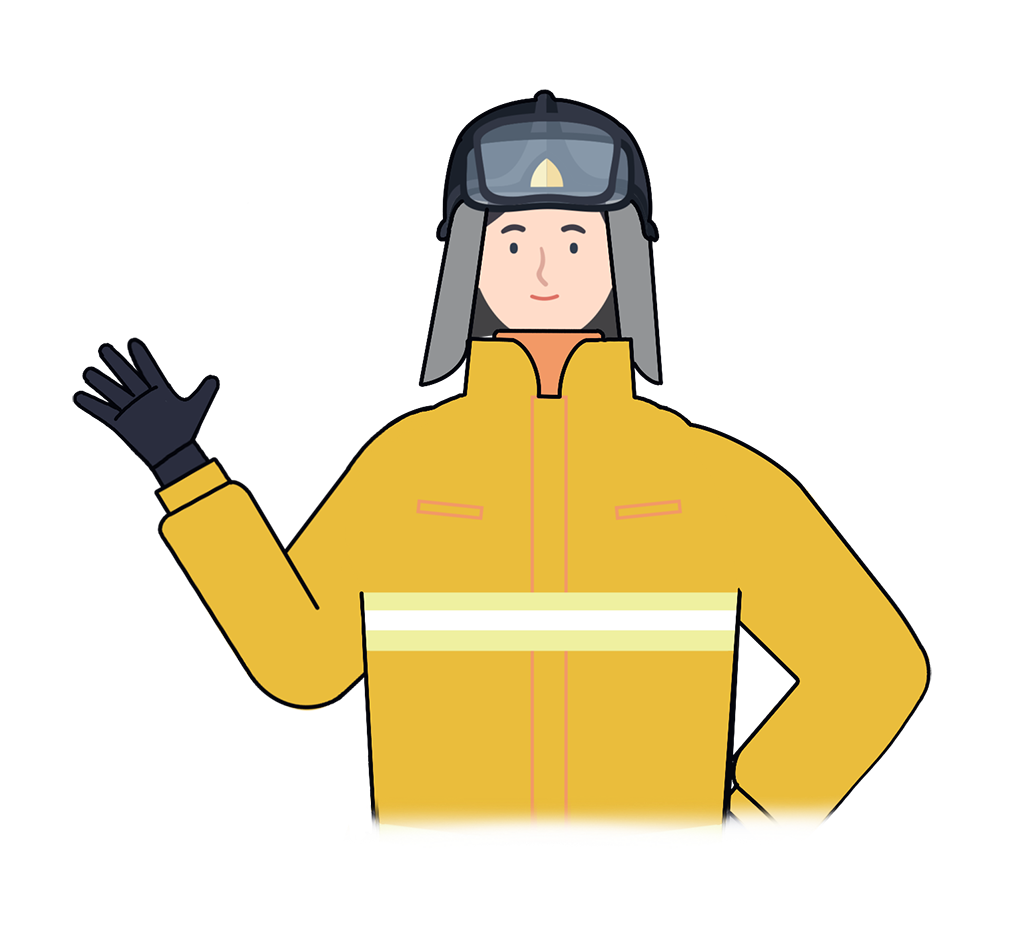 “
Winter in Korea starts in December with the cold air from Siberia causing a chilling feeling

This cold air starts from December to February and the temperature always remains below 0 degrees. The weather with severe snowfall makes the demand for heating appliances increase and fire caused by heating appliances also increases rapidly.
“
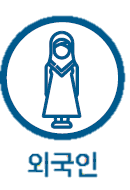 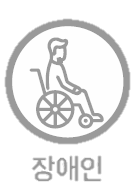 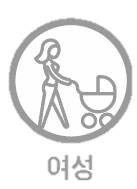 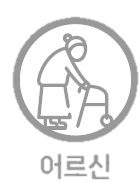 Foreigner
2
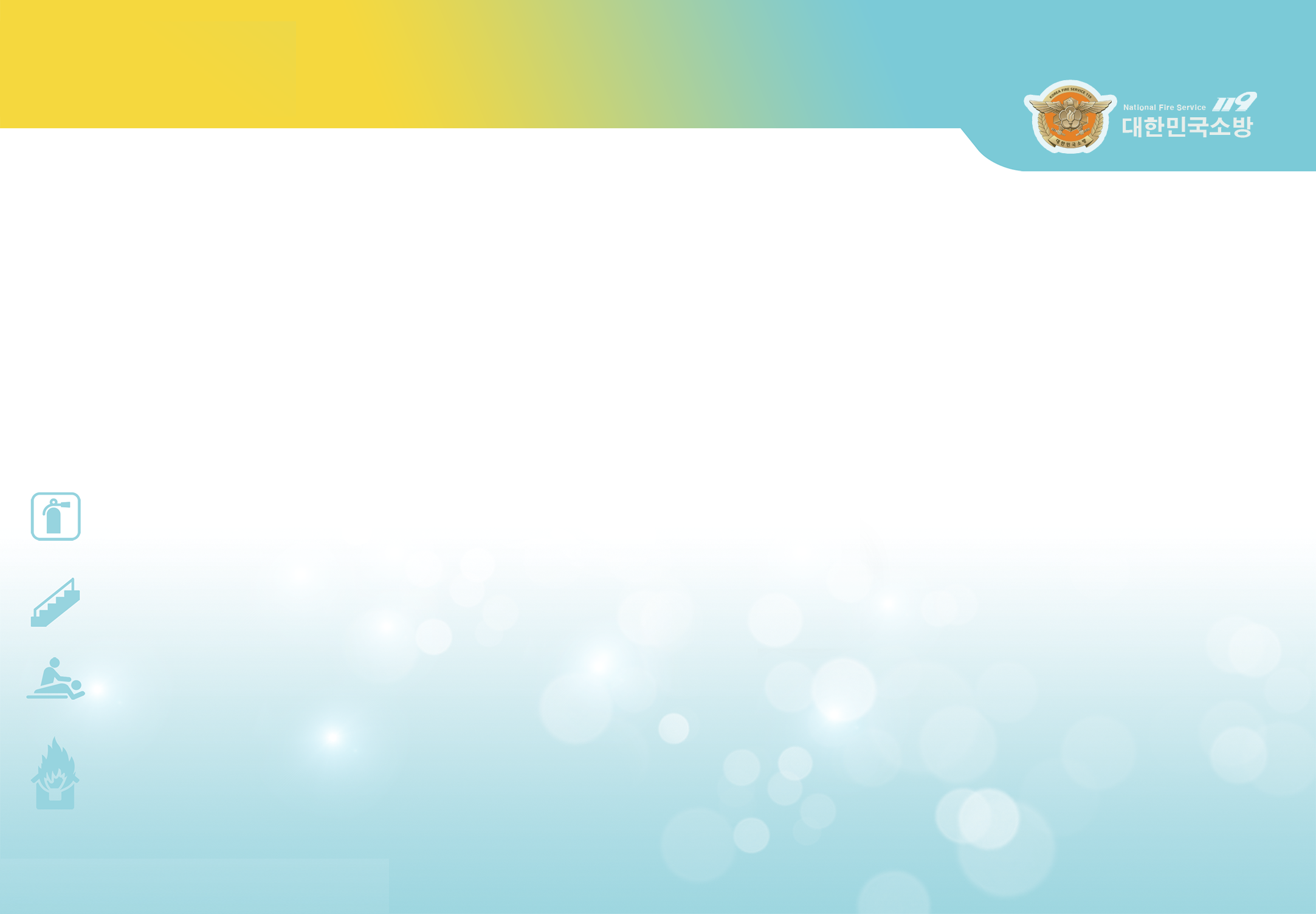 Woman
Disabled
Elderly
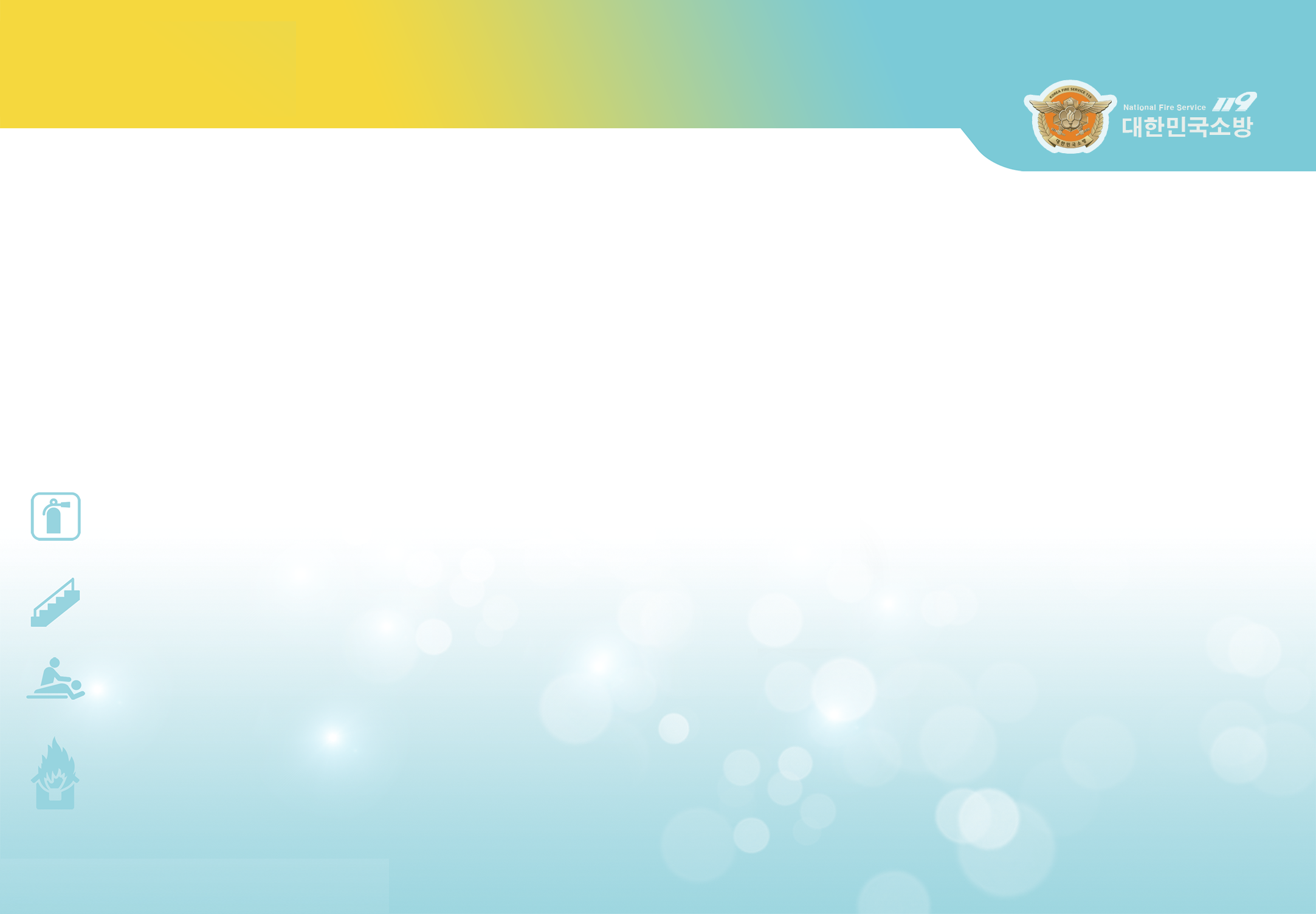 Fire Prevention in Winter
1
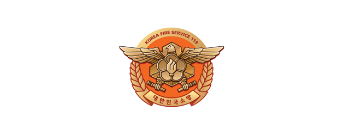 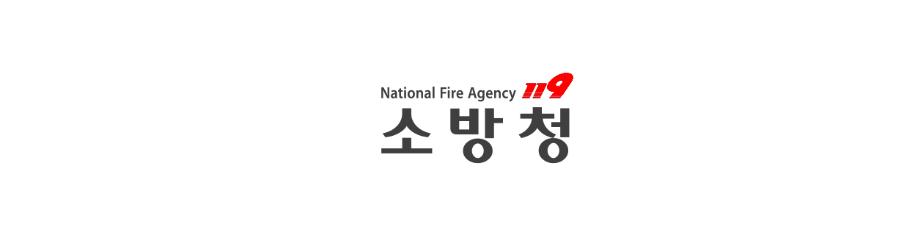 Statistics of seasonal fire
Number of forest fires by season
Numbers of fires by season and locations
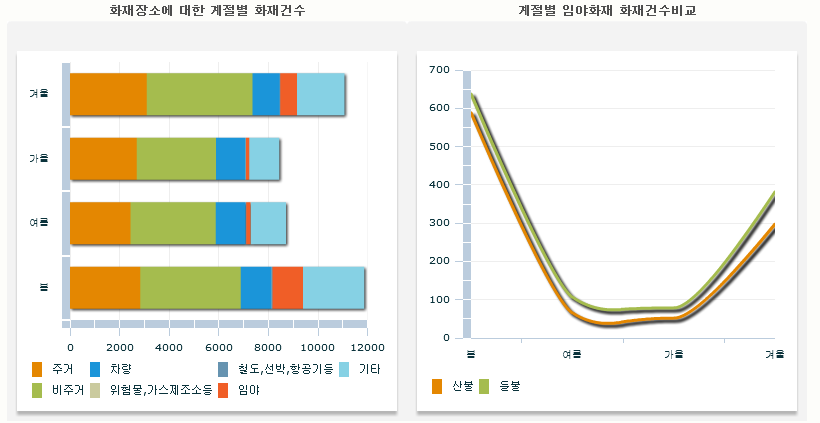 Winter
Autumn
Summer
Spring
Spring
Summer
Winter
Autumn
Unhabited
Others
Railroad, Ship, Plane
Vehicle
Wildfires
Forest 
Fires
a dangerous thing,
gas manufacturing station
Forest
Uninhabited
National Fire Data System(www.firedata.go.kr), Seasonal fire statistics
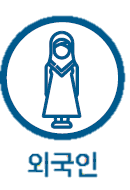 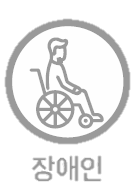 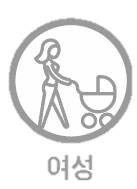 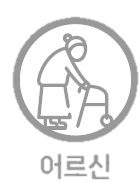 Foreigner
3
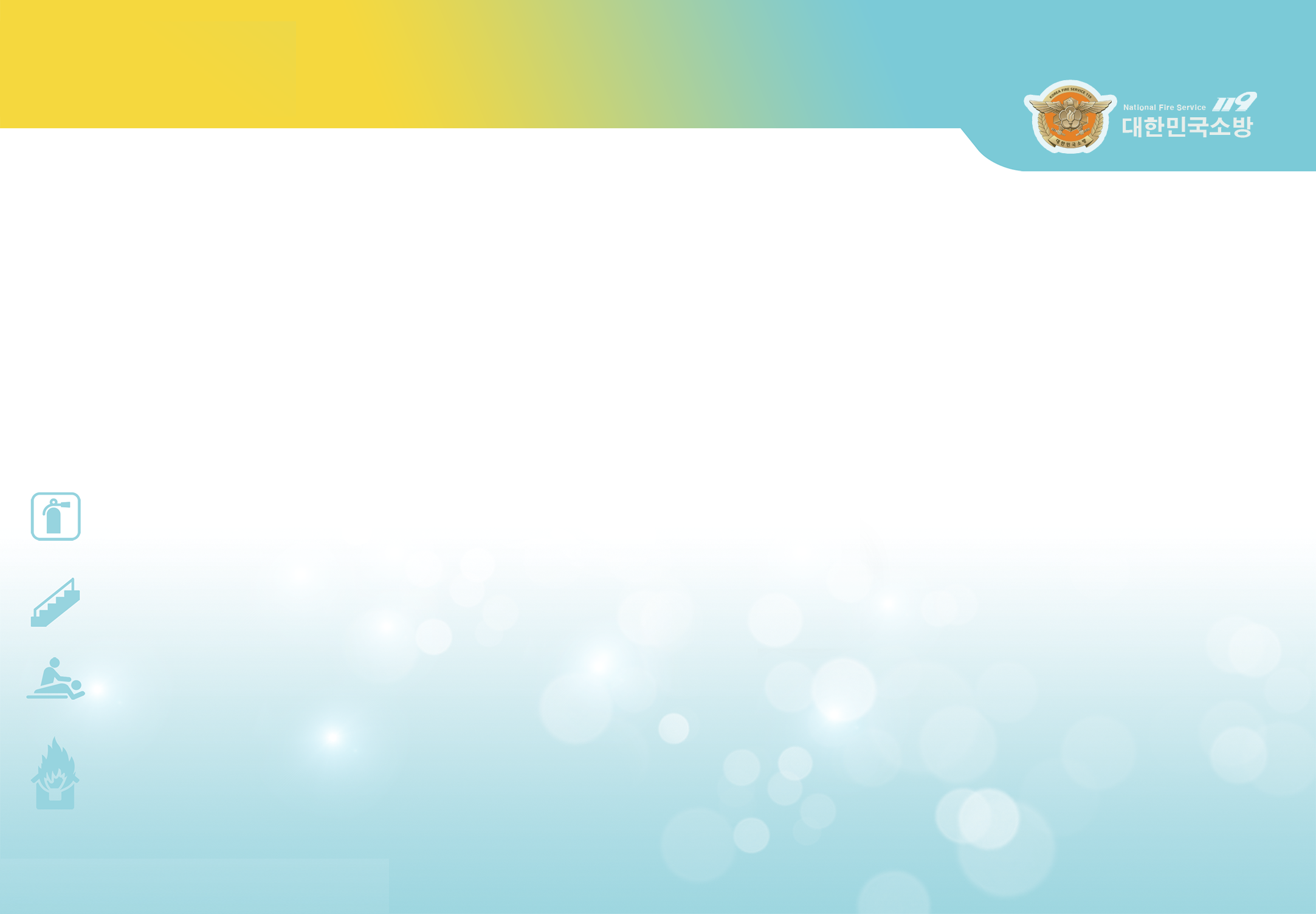 Woman
Disabled
Elderly
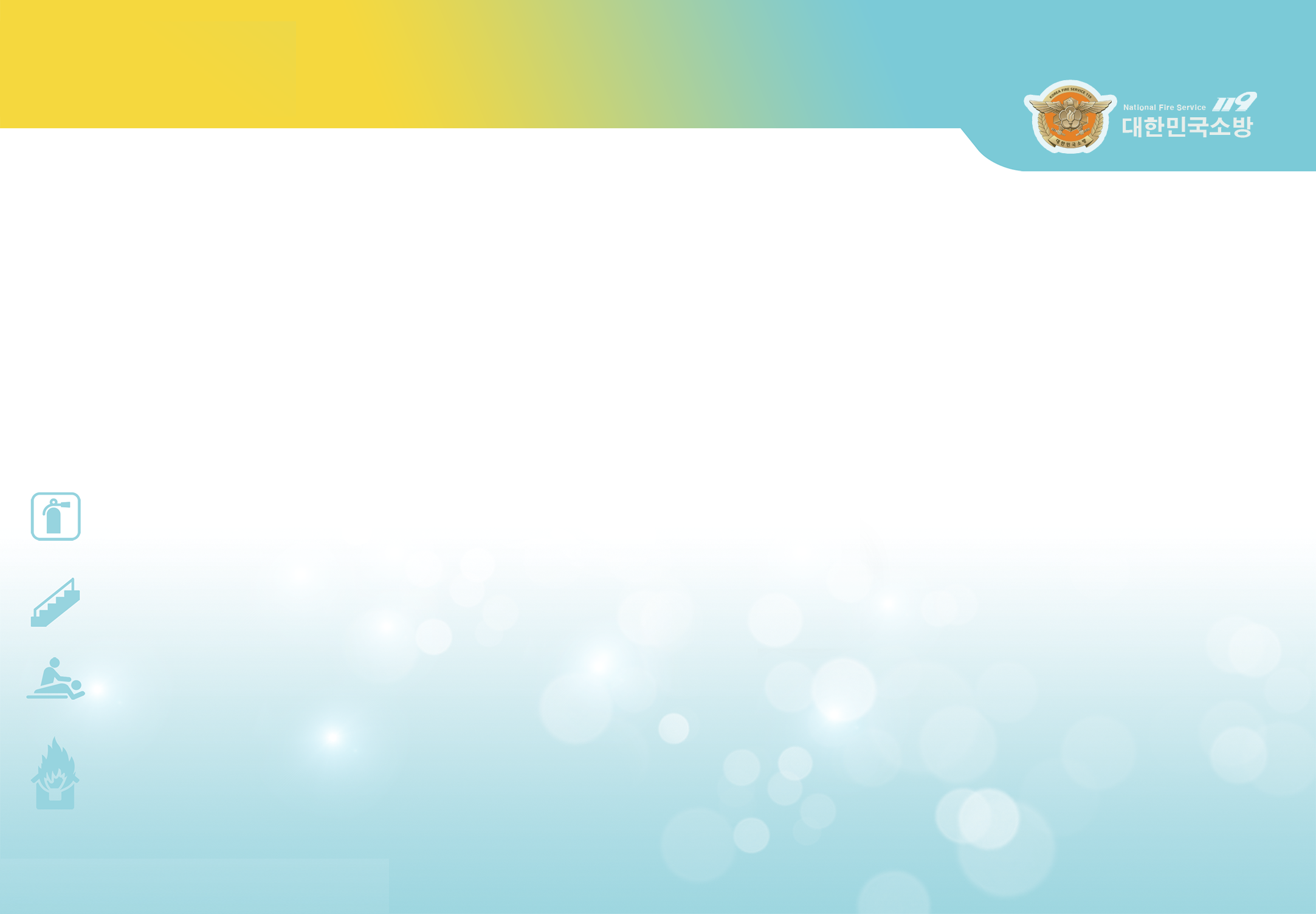 Fire Prevention in Winter
1
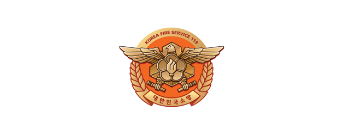 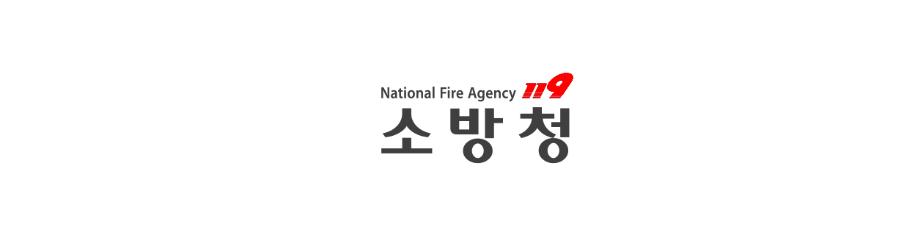 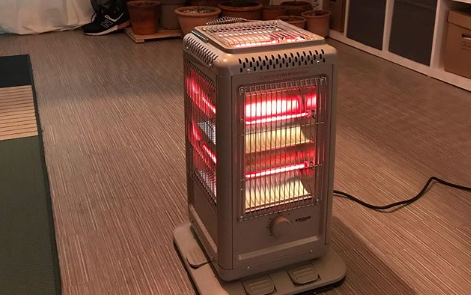 In winter, demand for heating appliances increases, which is the cause of many fires
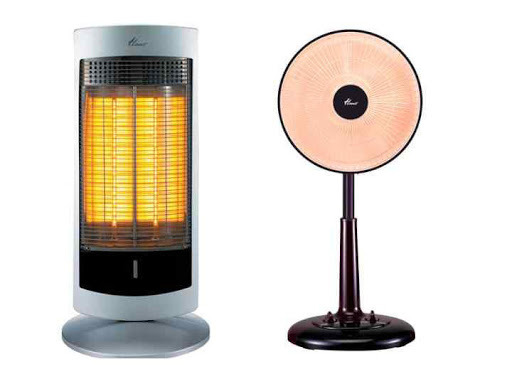 There should be a habit of carefully reading the user manual and following the safety rules for heating and floor heating appliances
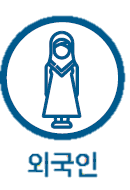 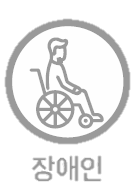 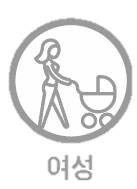 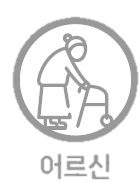 Foreigner
4
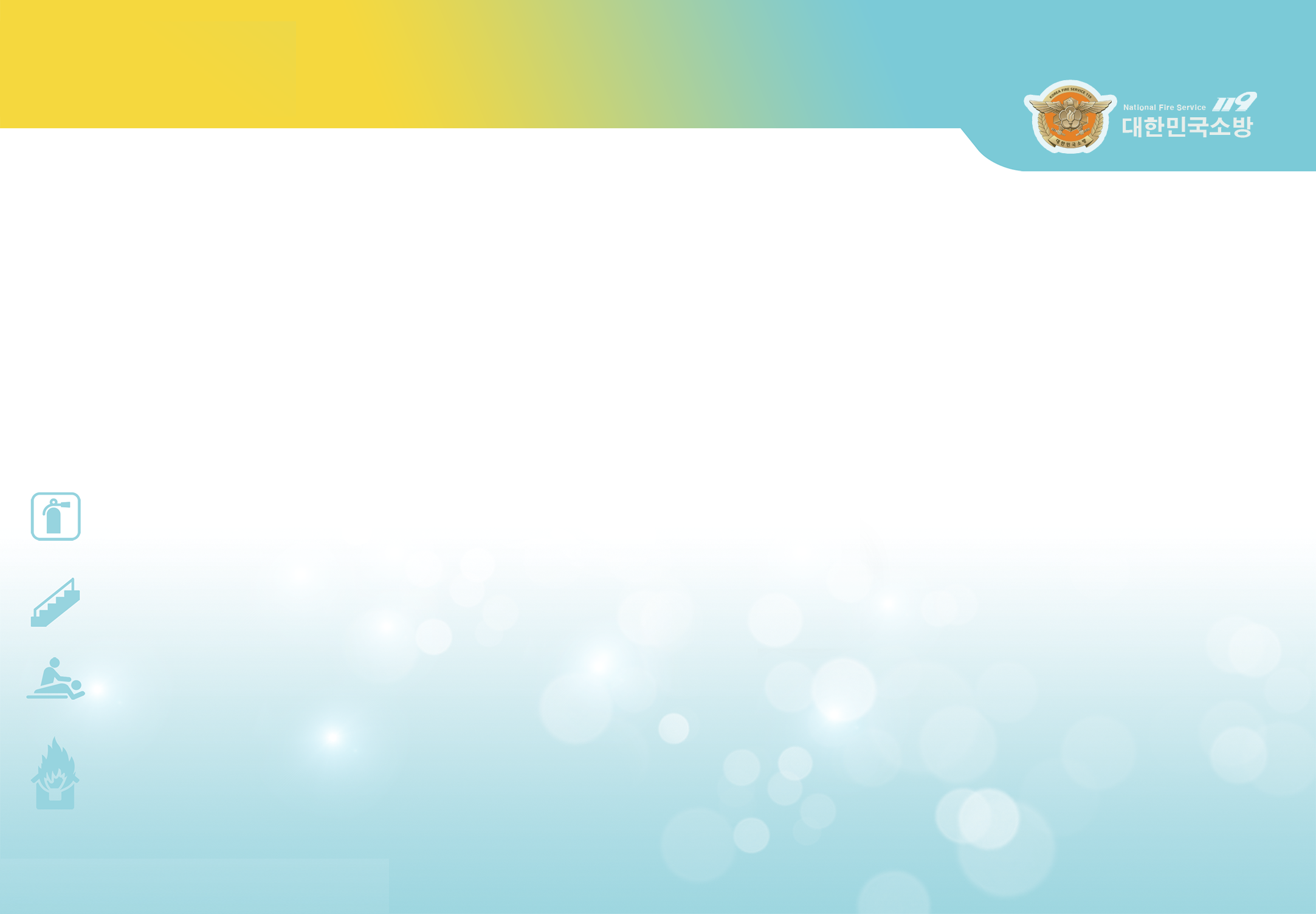 Woman
Disabled
Elderly
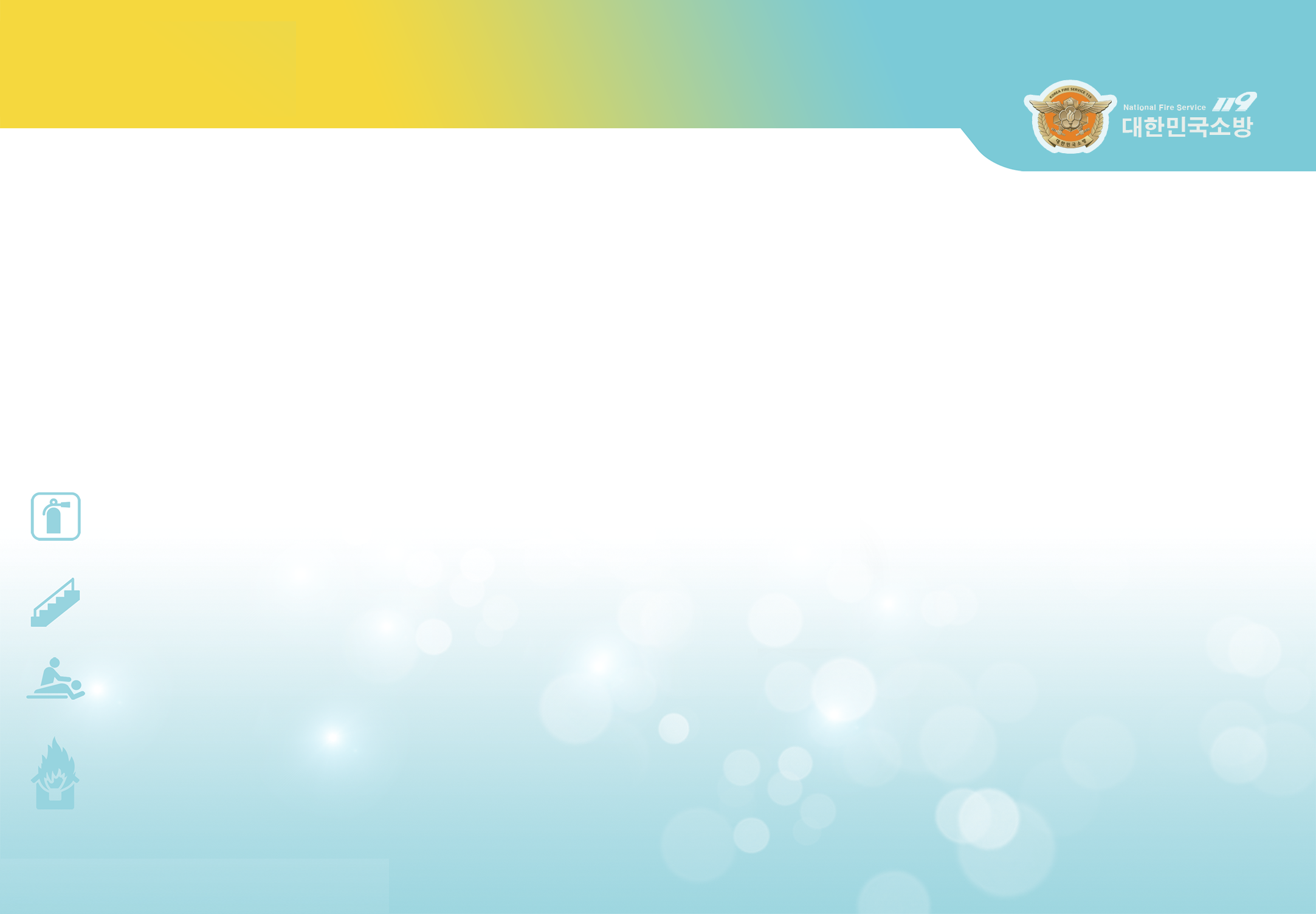 Fire Prevention in Winter
1
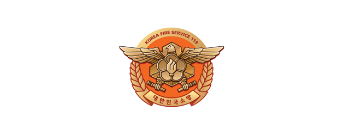 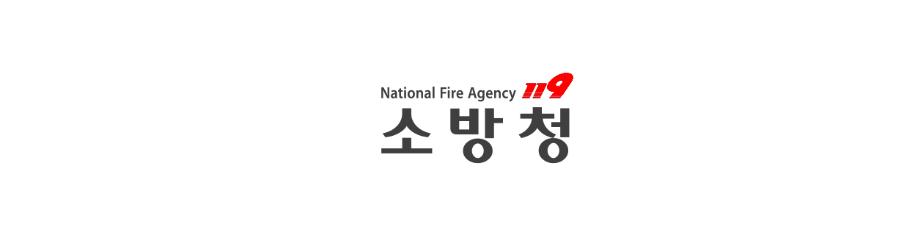 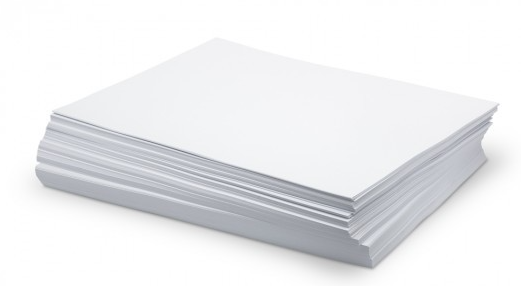 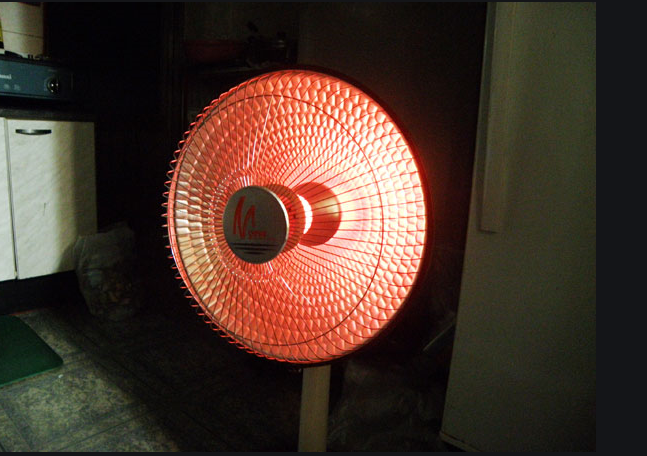 Over 1 meter
Keep a distance of over 1 meter between heater and combustible objects
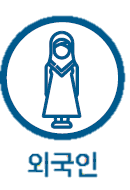 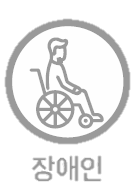 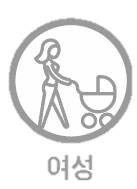 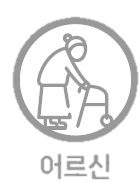 Foreigner
5
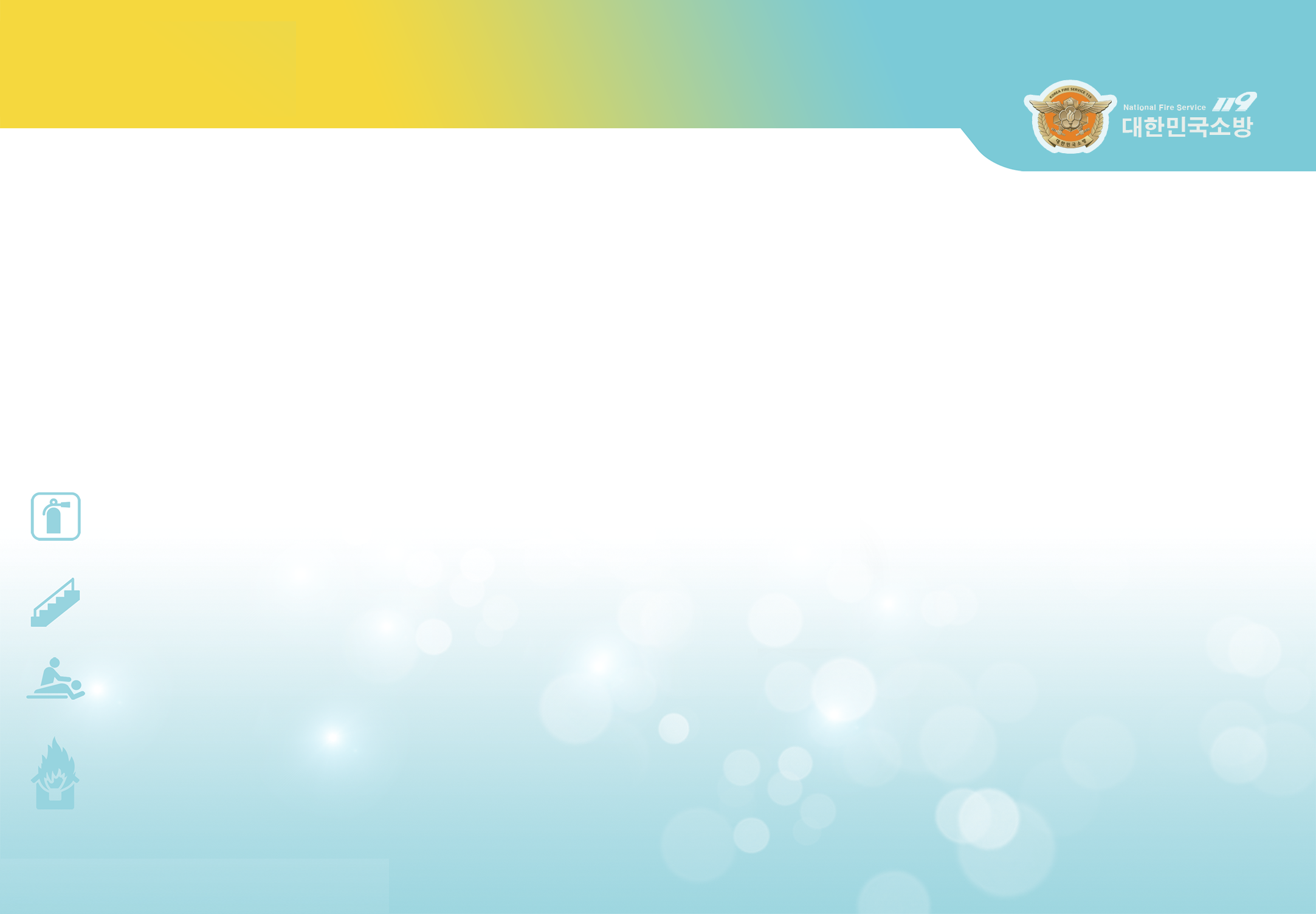 Woman
Disabled
Elderly
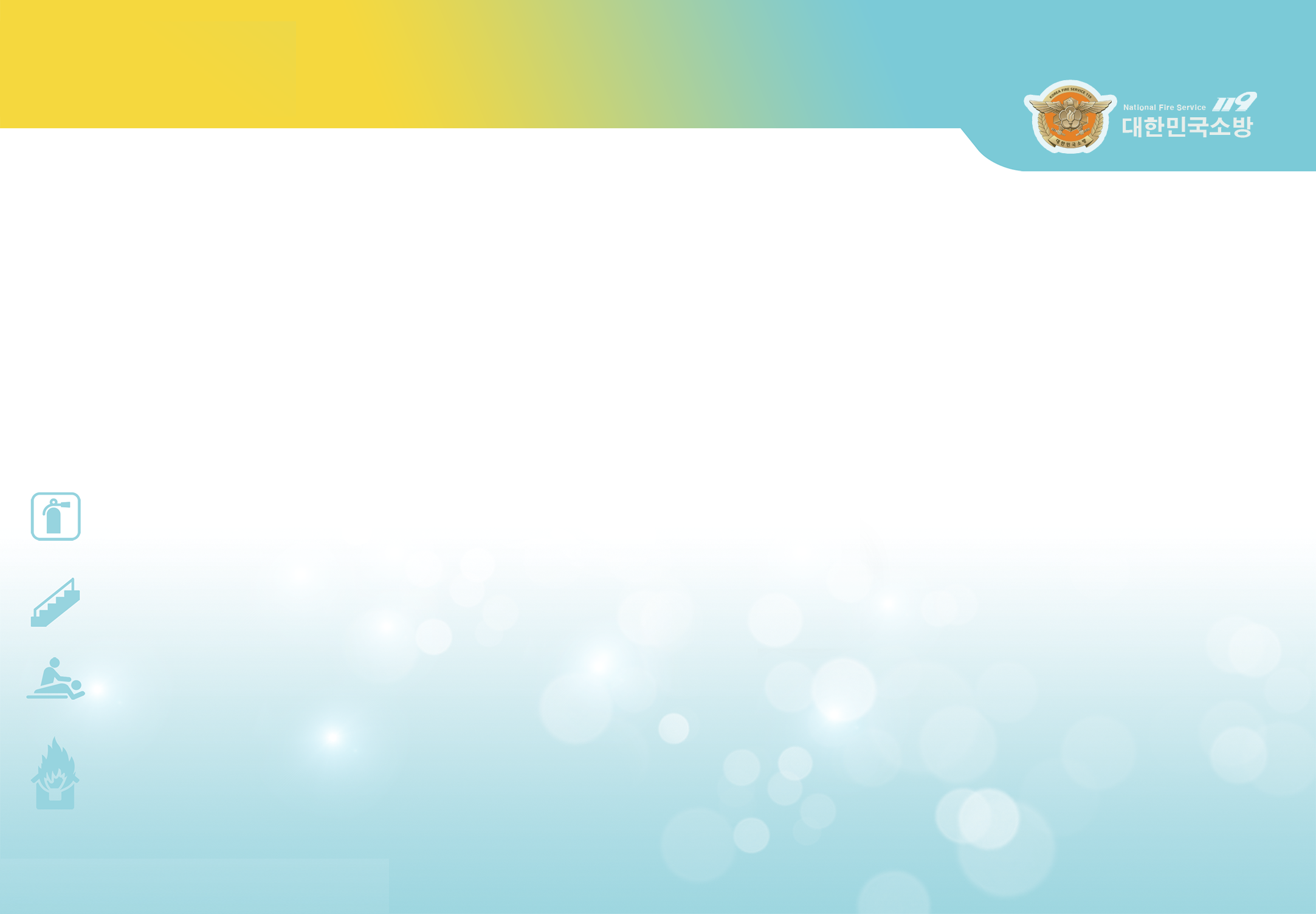 Fire Prevention in Winter
1
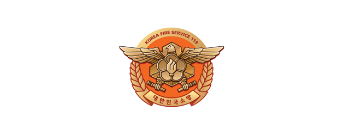 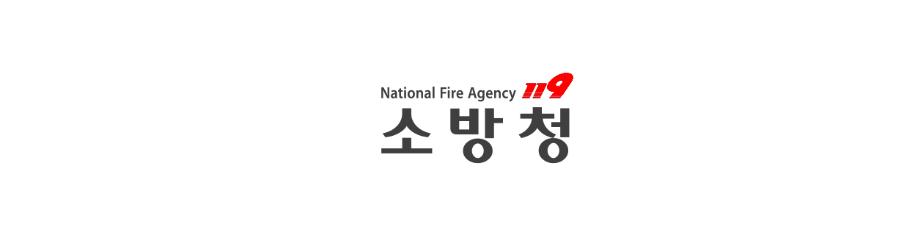 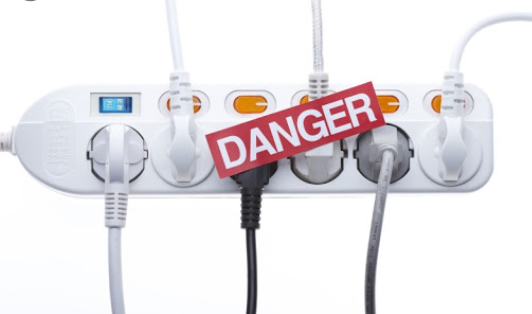 Do not plug too many electrical appliances into an electrical outlet
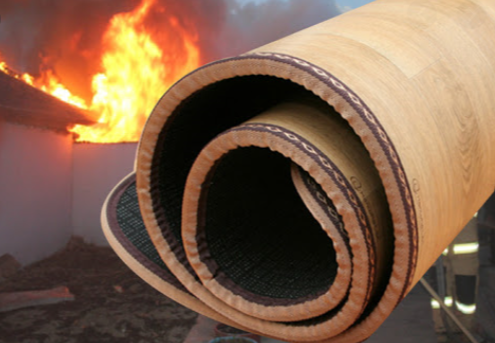 Do not curl or put pressure on electric heating mat
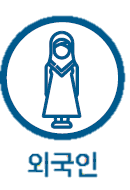 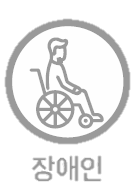 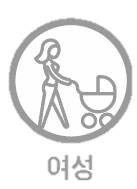 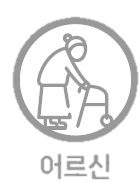 Foreigner
6
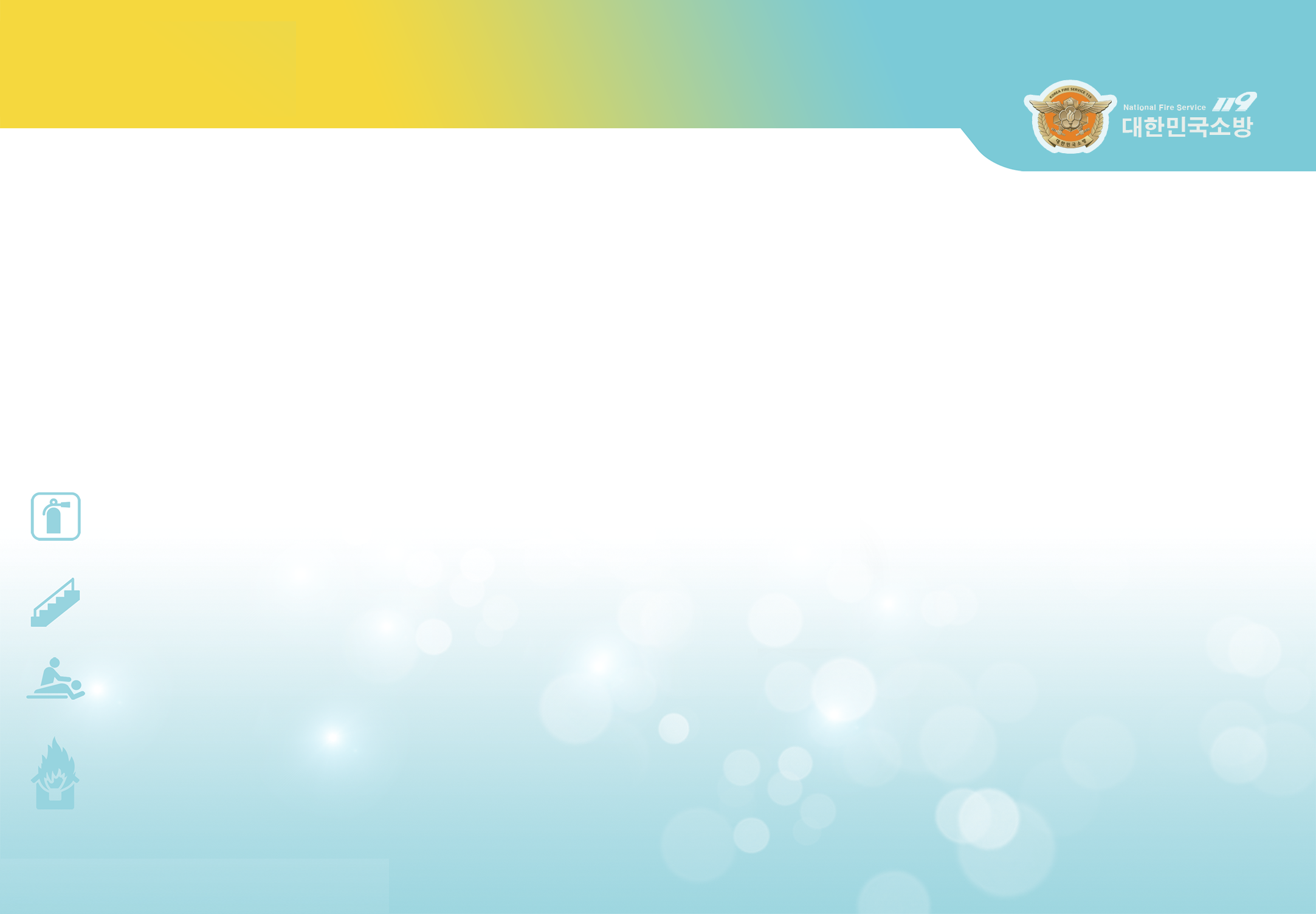 Woman
Disabled
Elderly
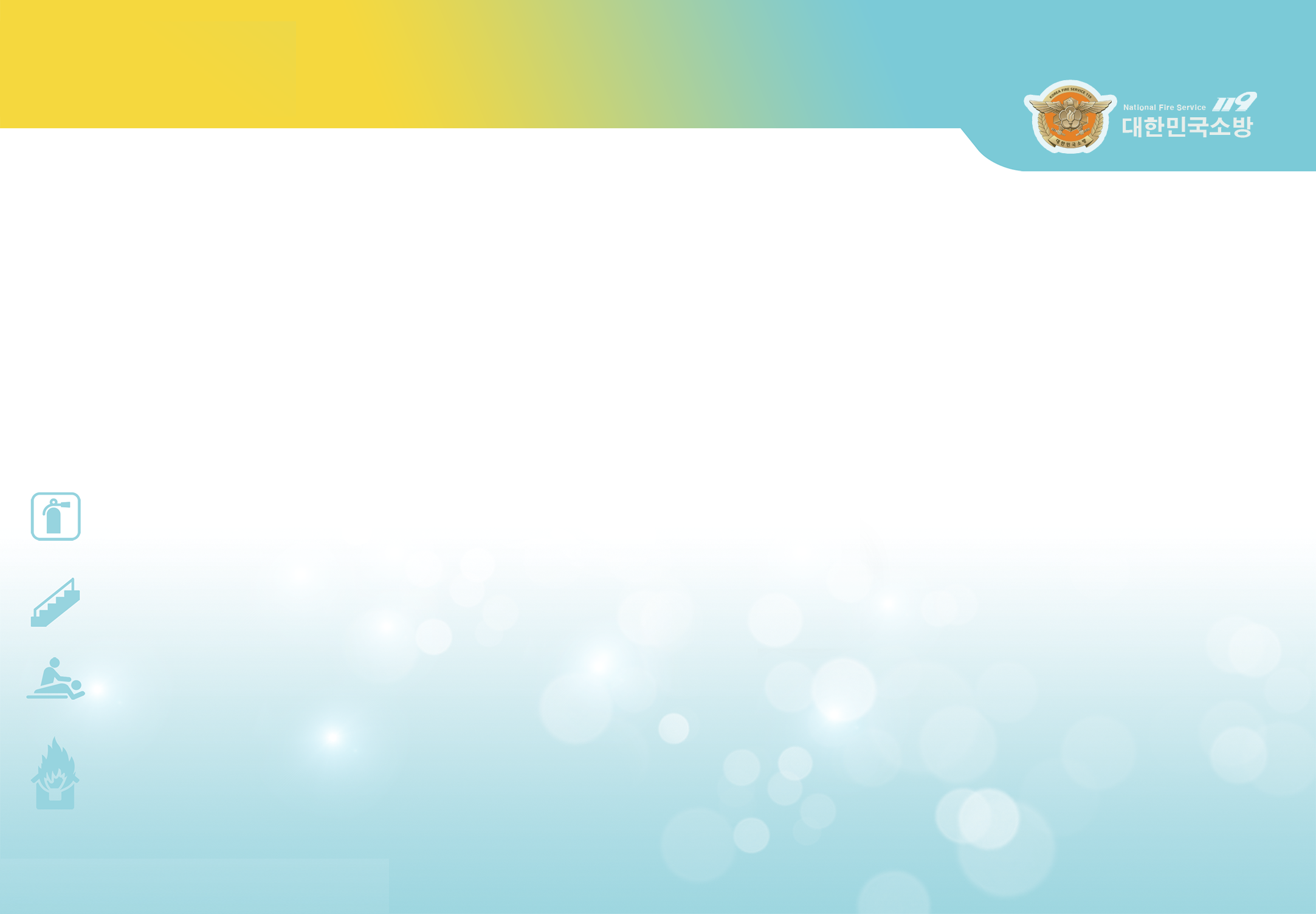 When Clothes Catch a Fire
2
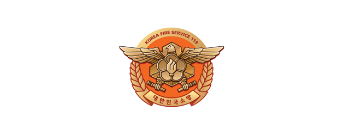 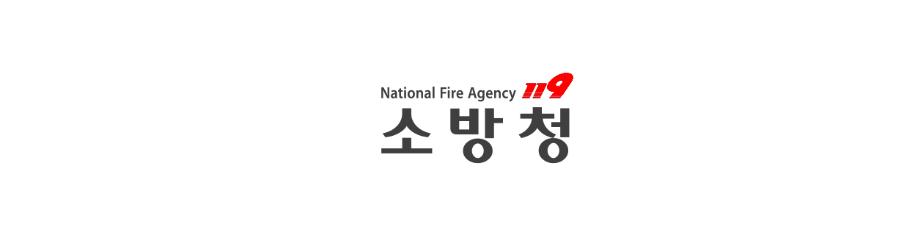 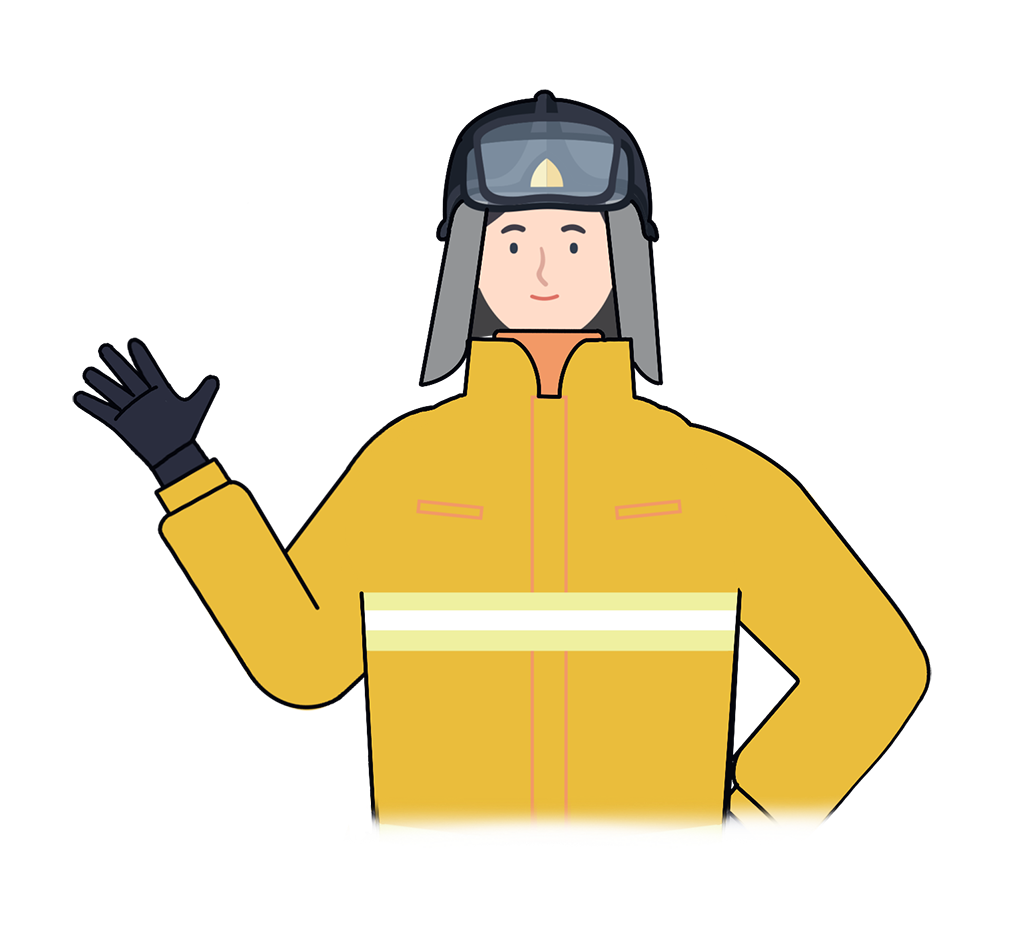 “
When you go back home from a freezing cold weather outside and stay close to a heater for warm and your clothes catch a fire.
What do you need to do?
“
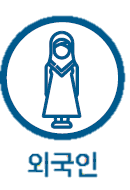 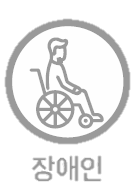 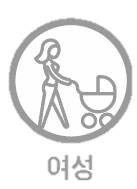 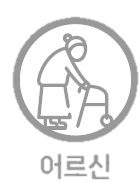 Foreigner
7
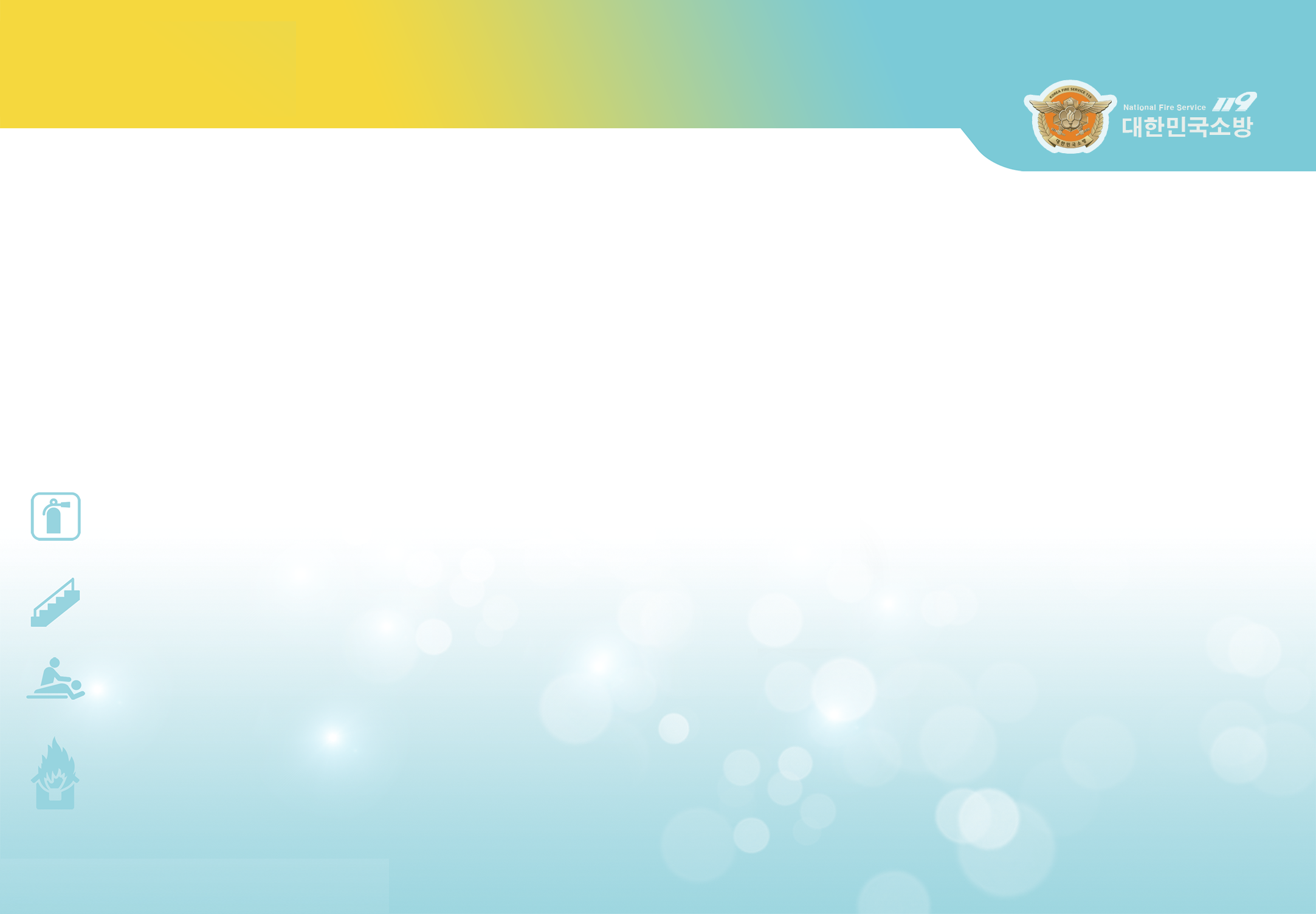 Woman
Disabled
Elderly
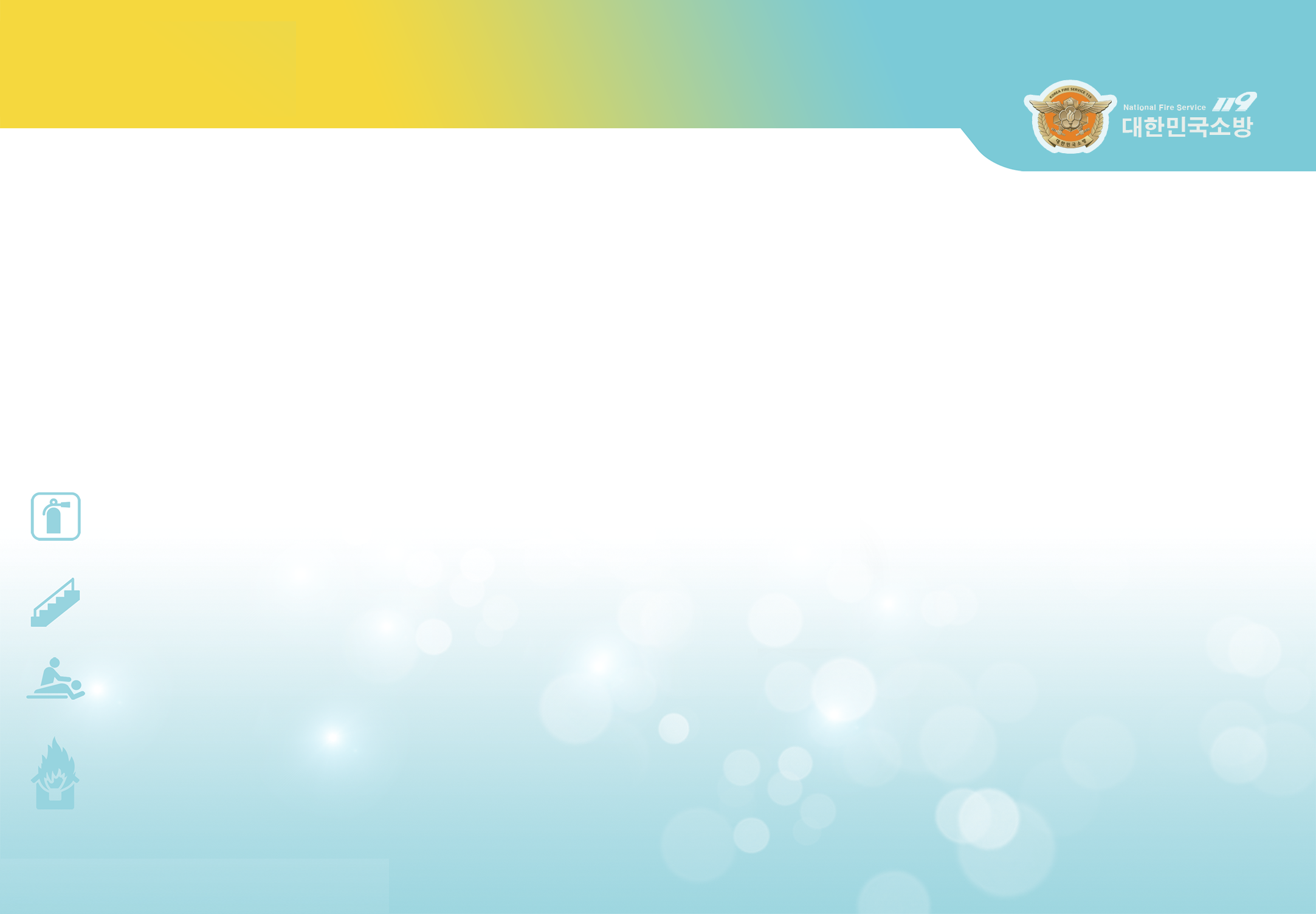 When Clothes Catch a Fire
2
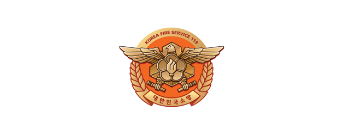 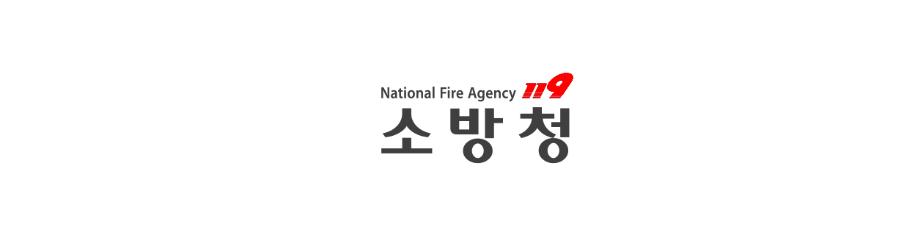 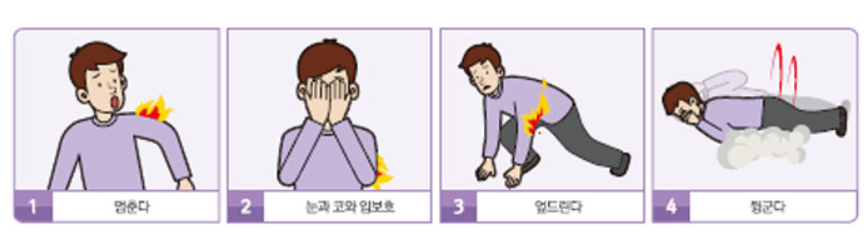 First, stand still and do not move
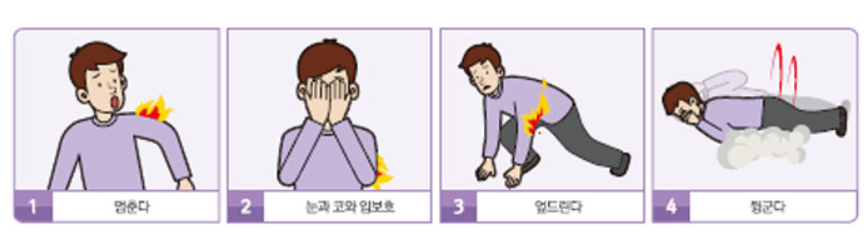 Cover your eyes, nose, and mouth to avoid burns on the face and to not inhale smoke
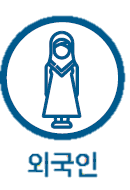 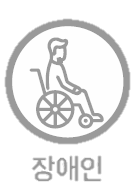 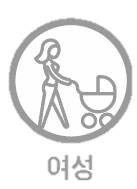 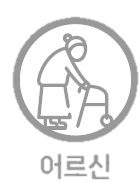 Foreigner
8
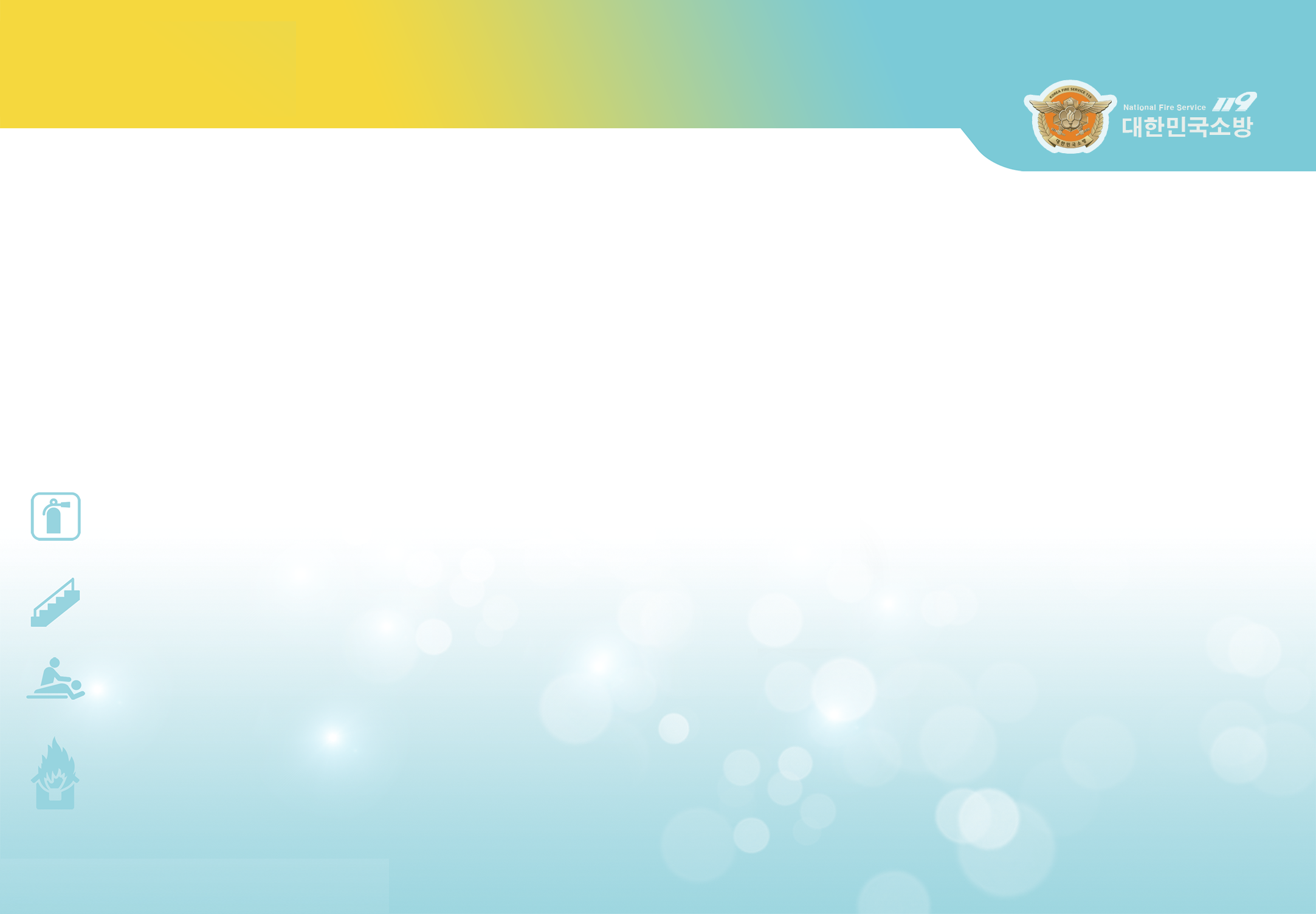 Woman
Disabled
Elderly
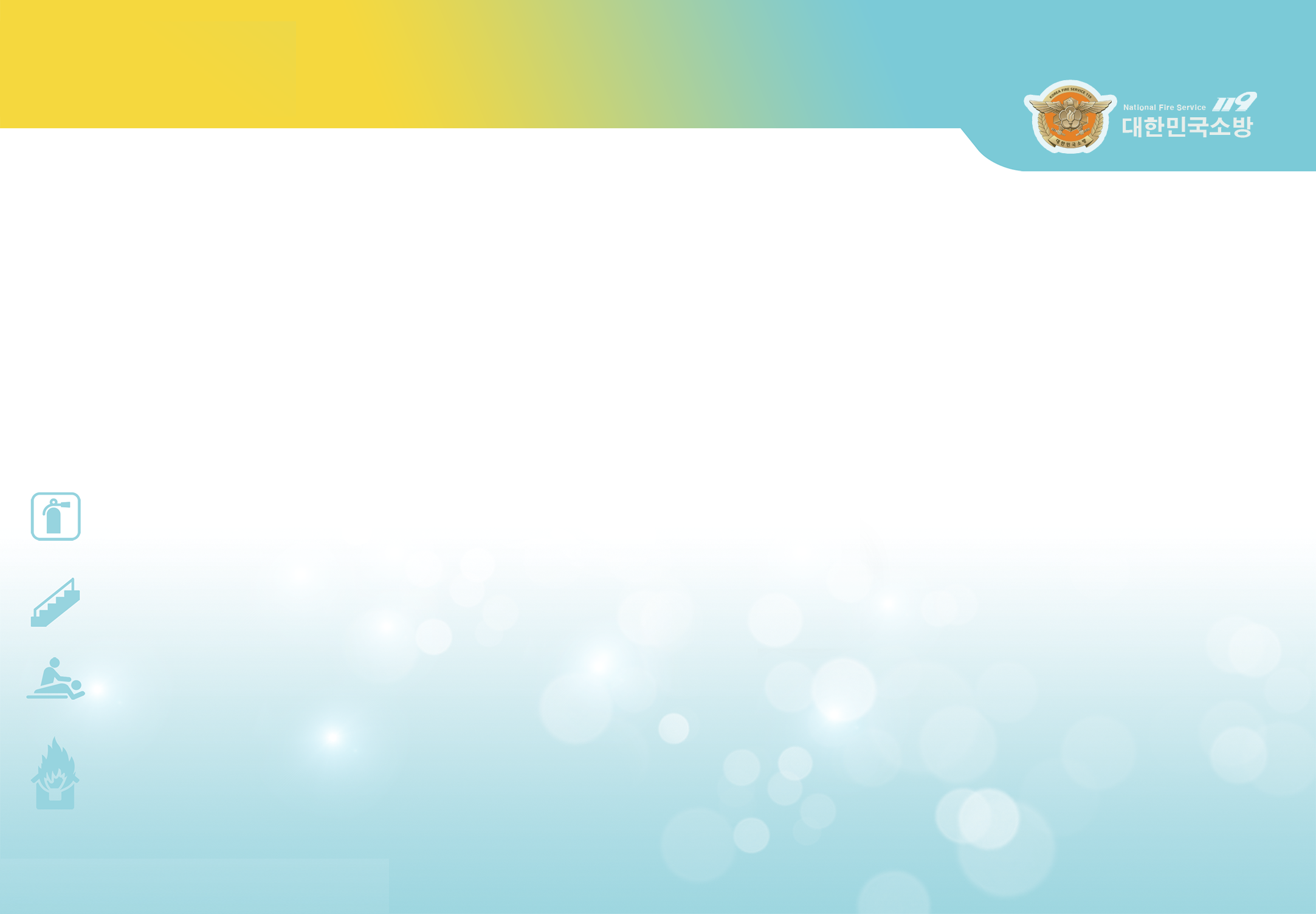 When Clothes Catch a Fire
2
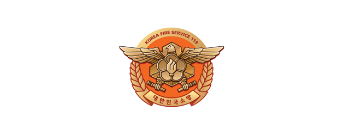 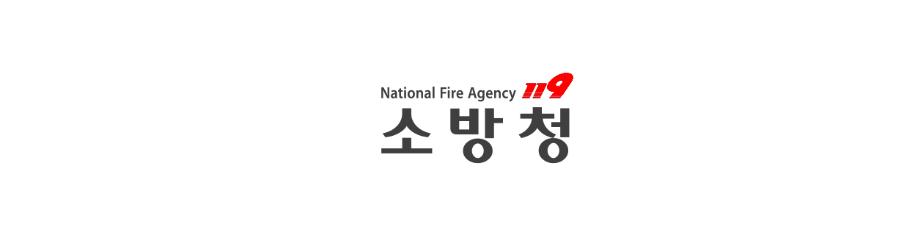 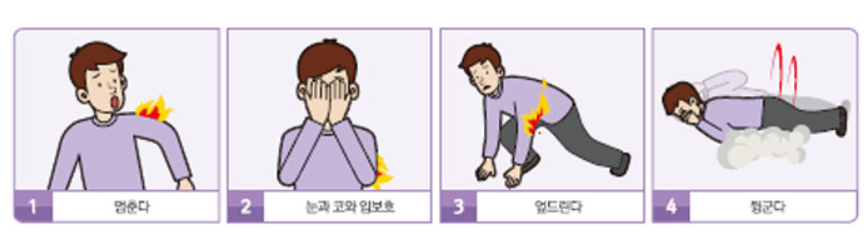 Next, lie face down
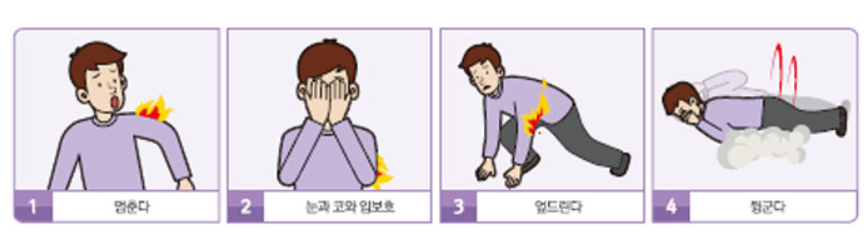 Third, roll until the fire is put out
If there are people around, use a shirt or blanket to beat hard to extinguish the fire
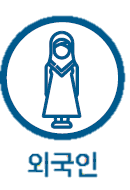 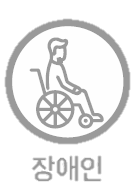 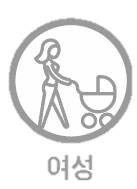 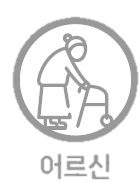 Foreigner
9
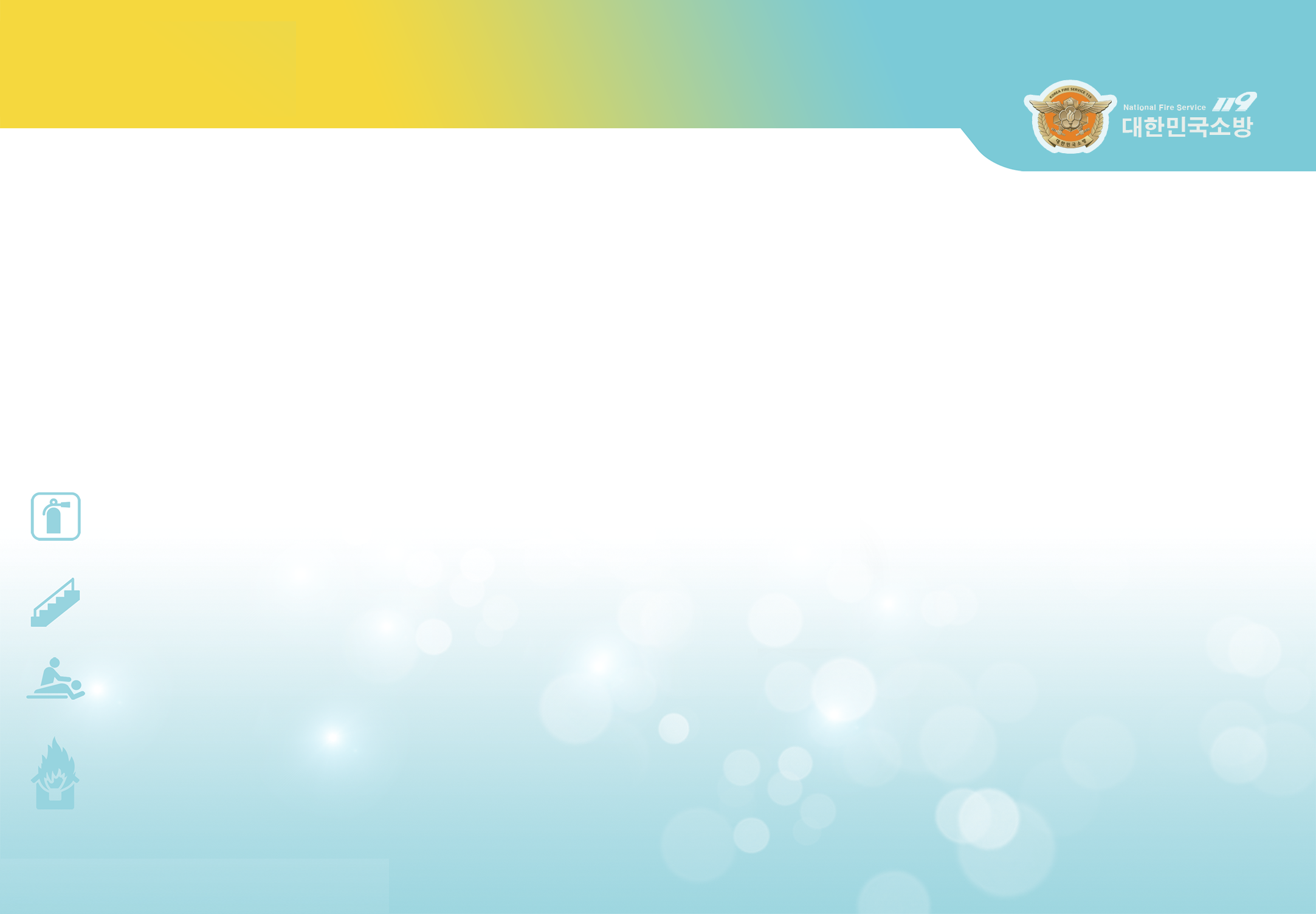 Woman
Disabled
Elderly
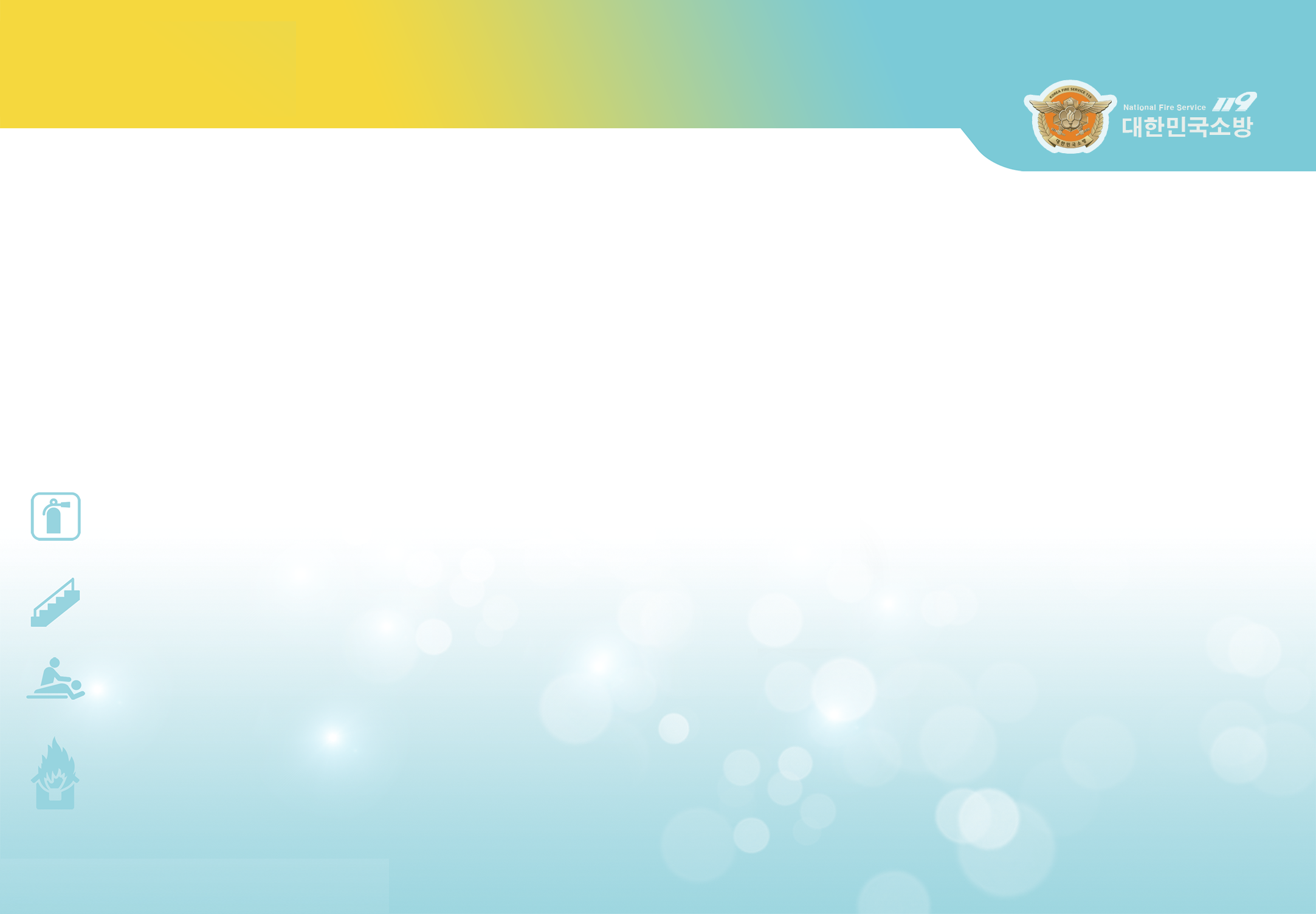 When You Get Burned
3
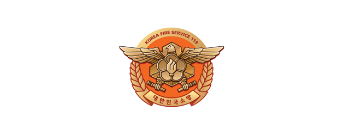 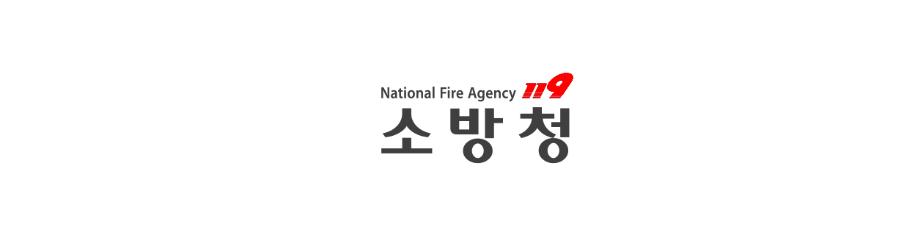 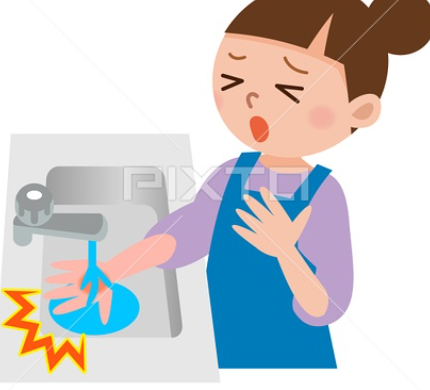 When you get burned, 
cool the burn with cold water
 for 20 minutes
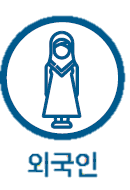 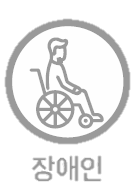 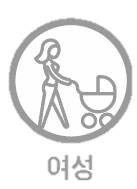 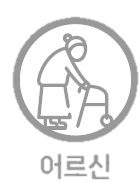 Foreigner
10
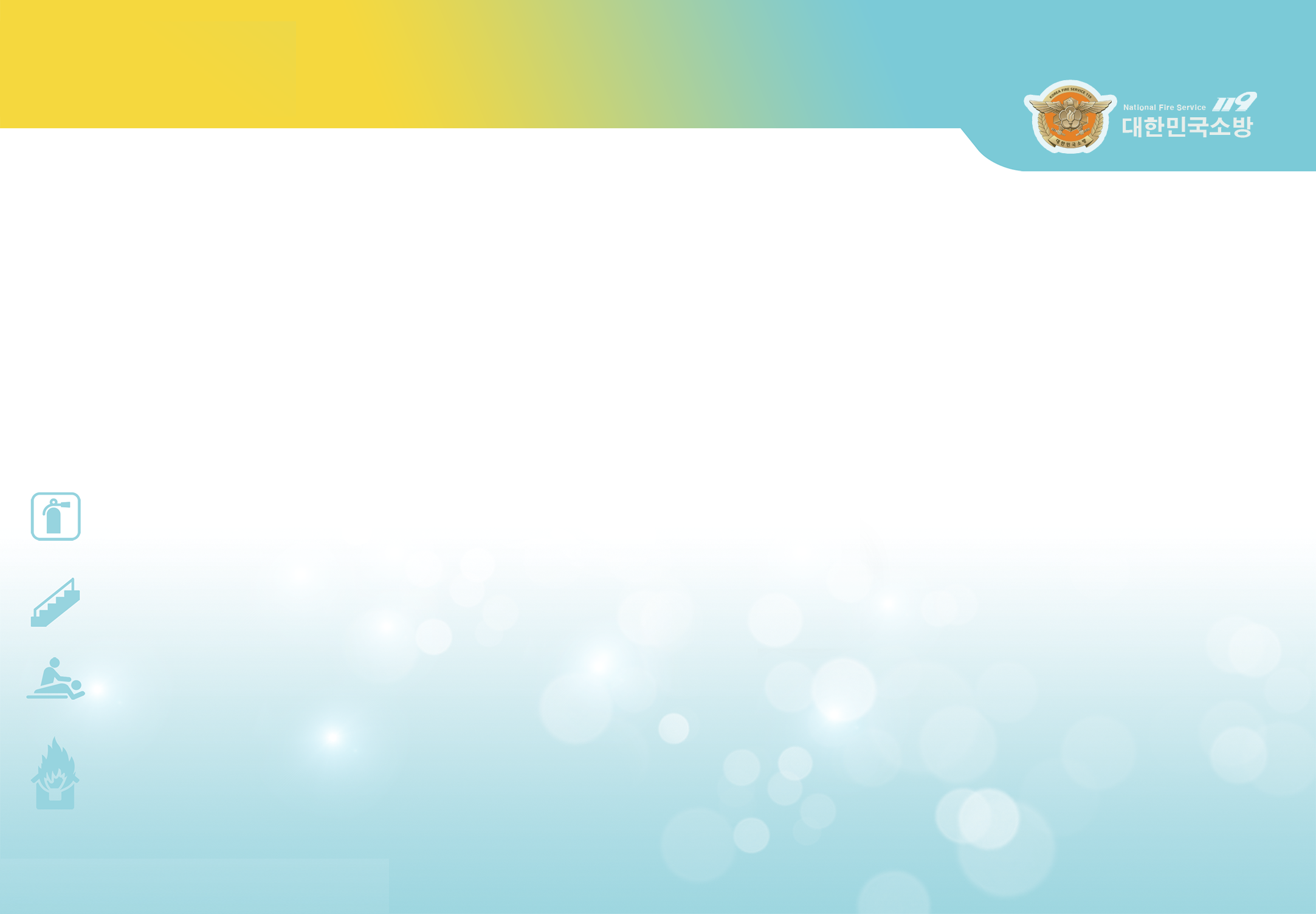 Woman
Disabled
Elderly
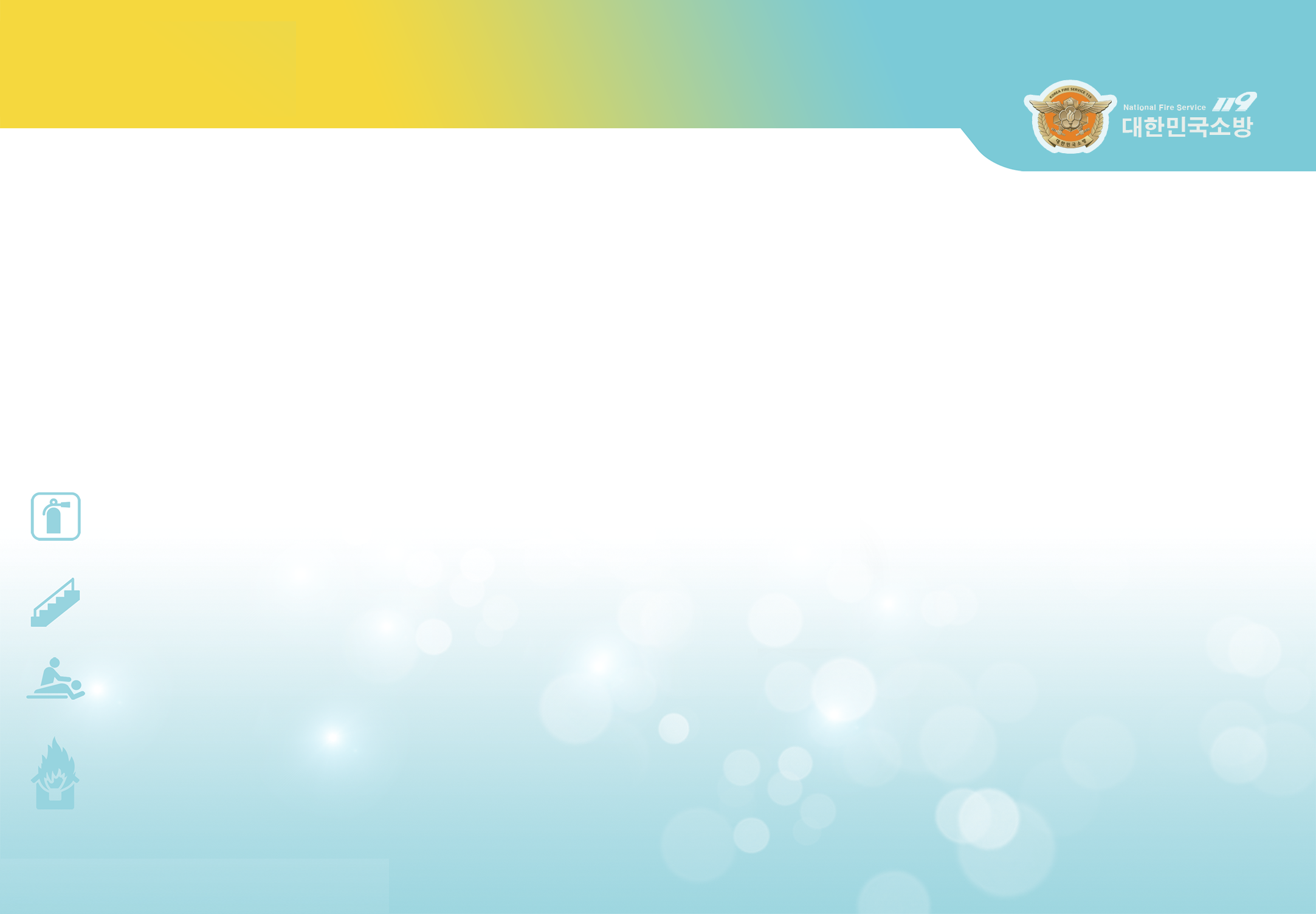 When You Get Burned
3
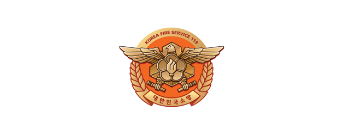 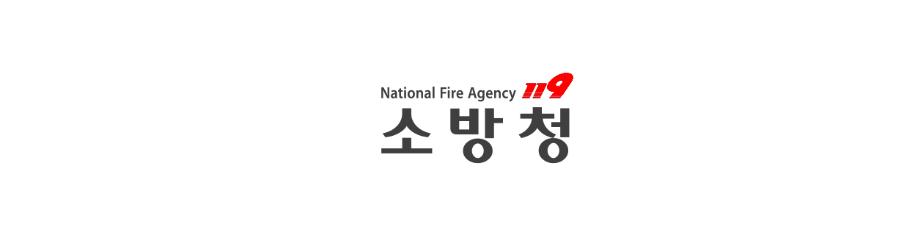 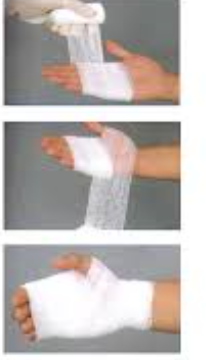 Wet a medical gauze with salt water,
 then wrap it around the burn
 to reduce pain and avoid infection
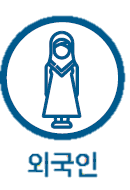 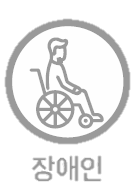 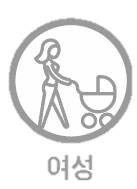 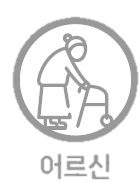 Foreigner
11
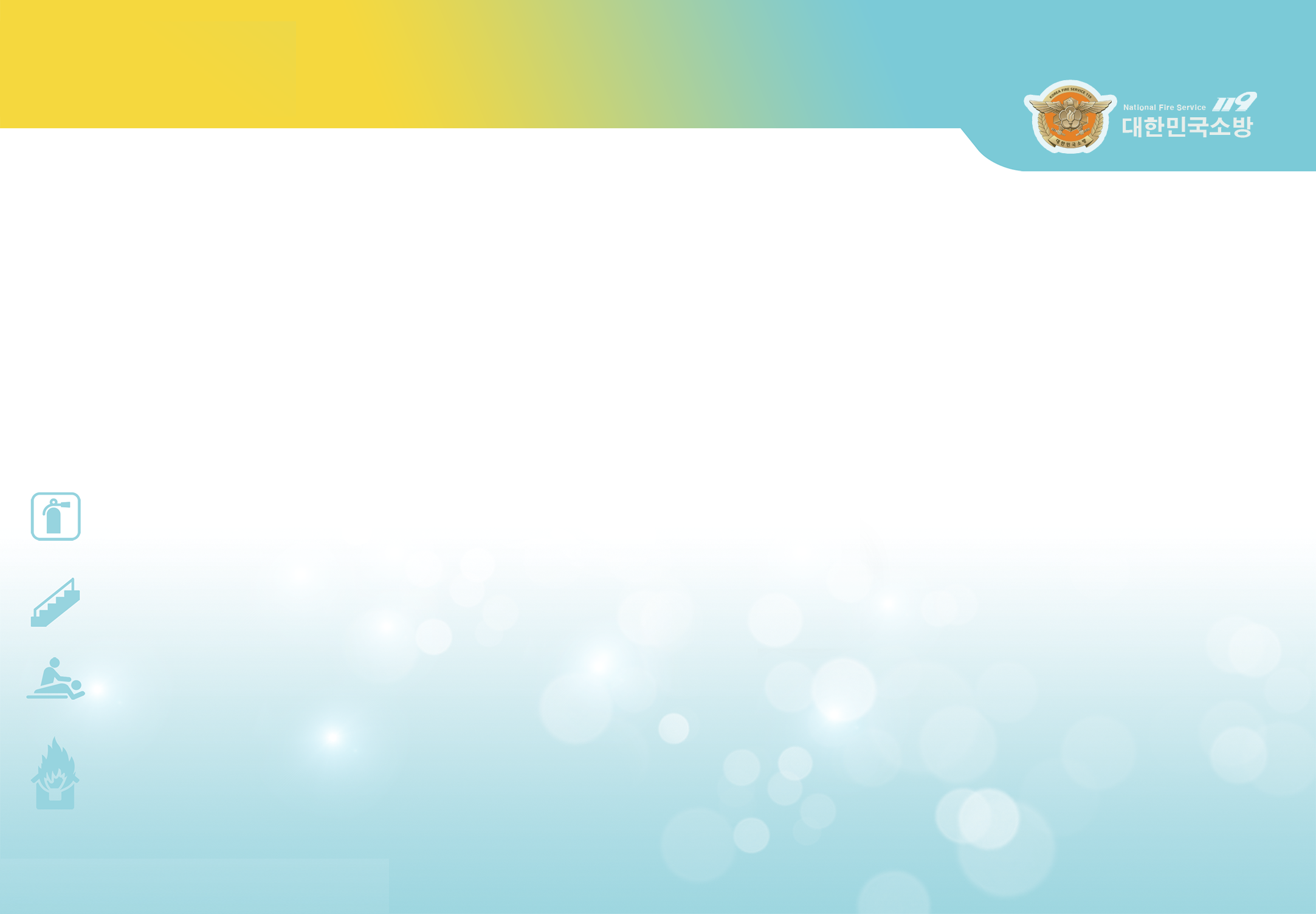 Woman
Disabled
Elderly
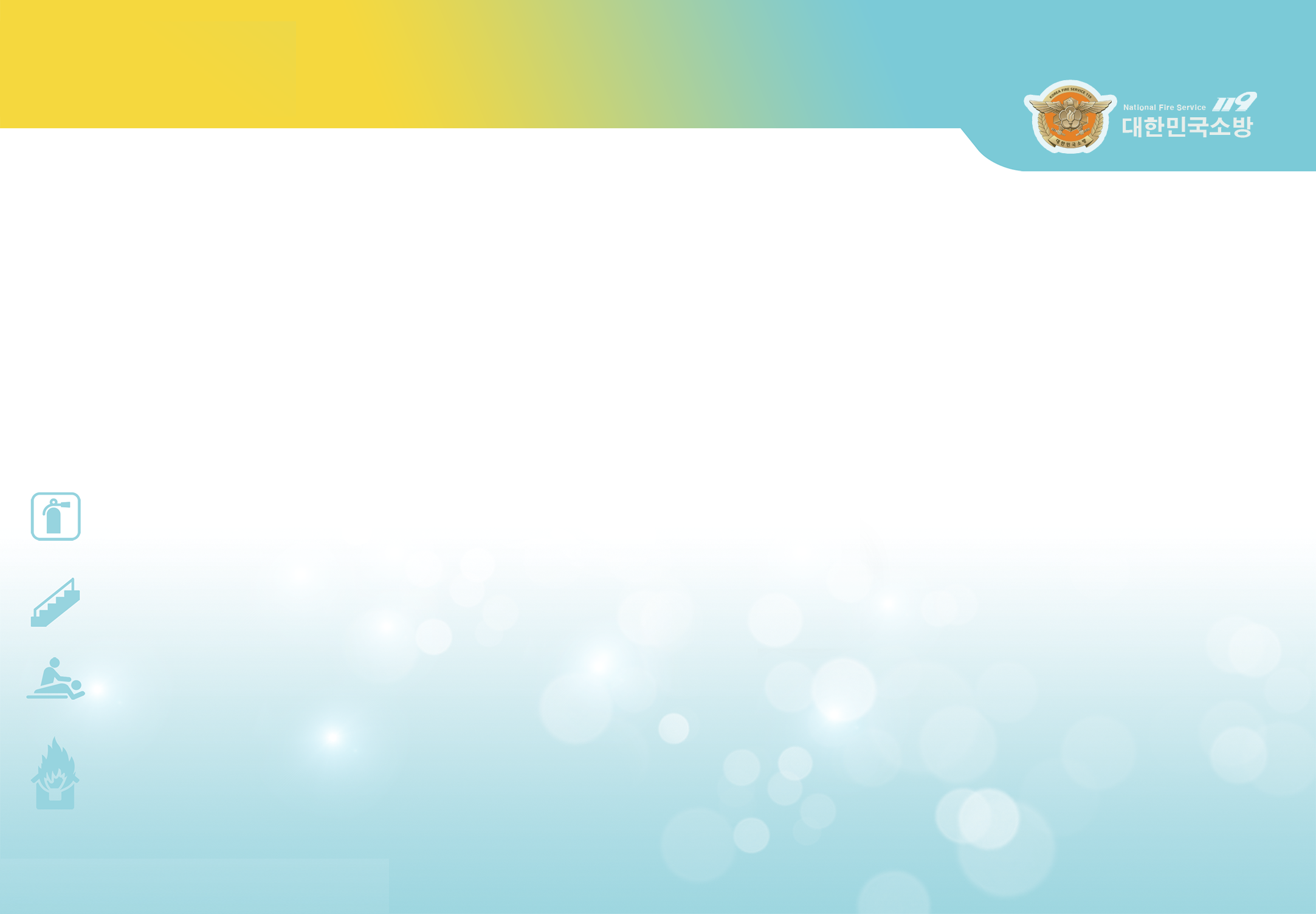 Key Points for Fire Safety
*
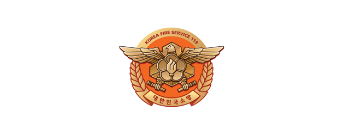 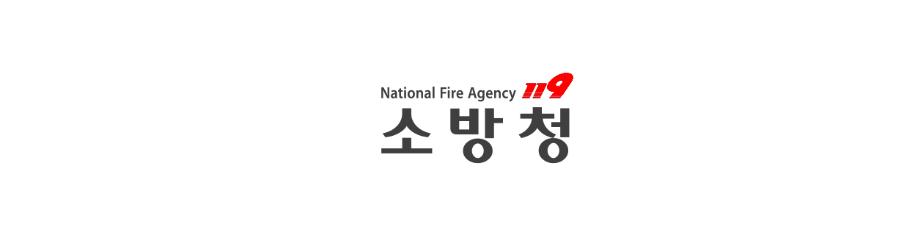 “
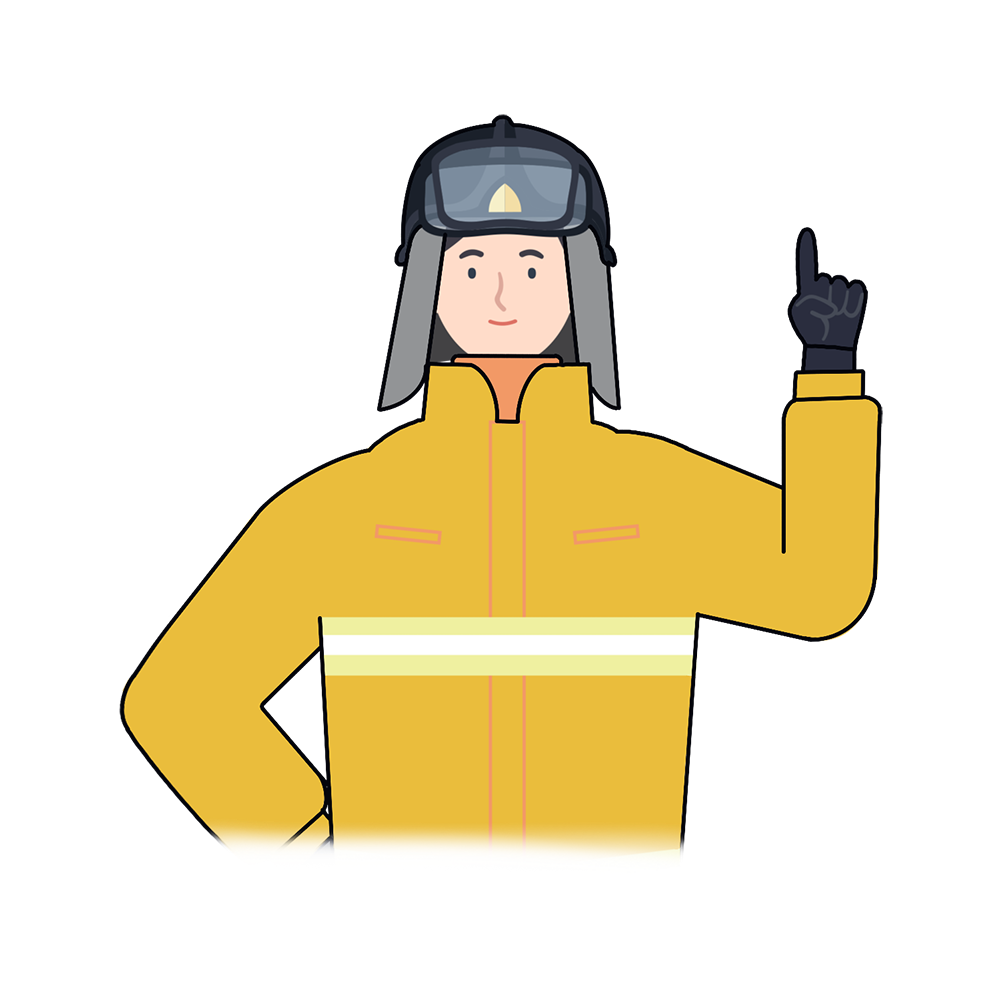 Cold weather causes the demand for heating appliances increase, which easily lead to a fire

In case of a fire or burn, call 119 immediately
Enjoy a comfortable and safe winter in Korea
“
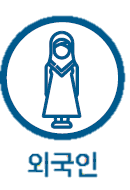 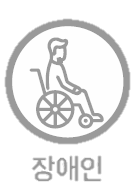 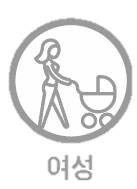 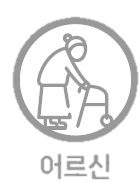 Foreigner
12
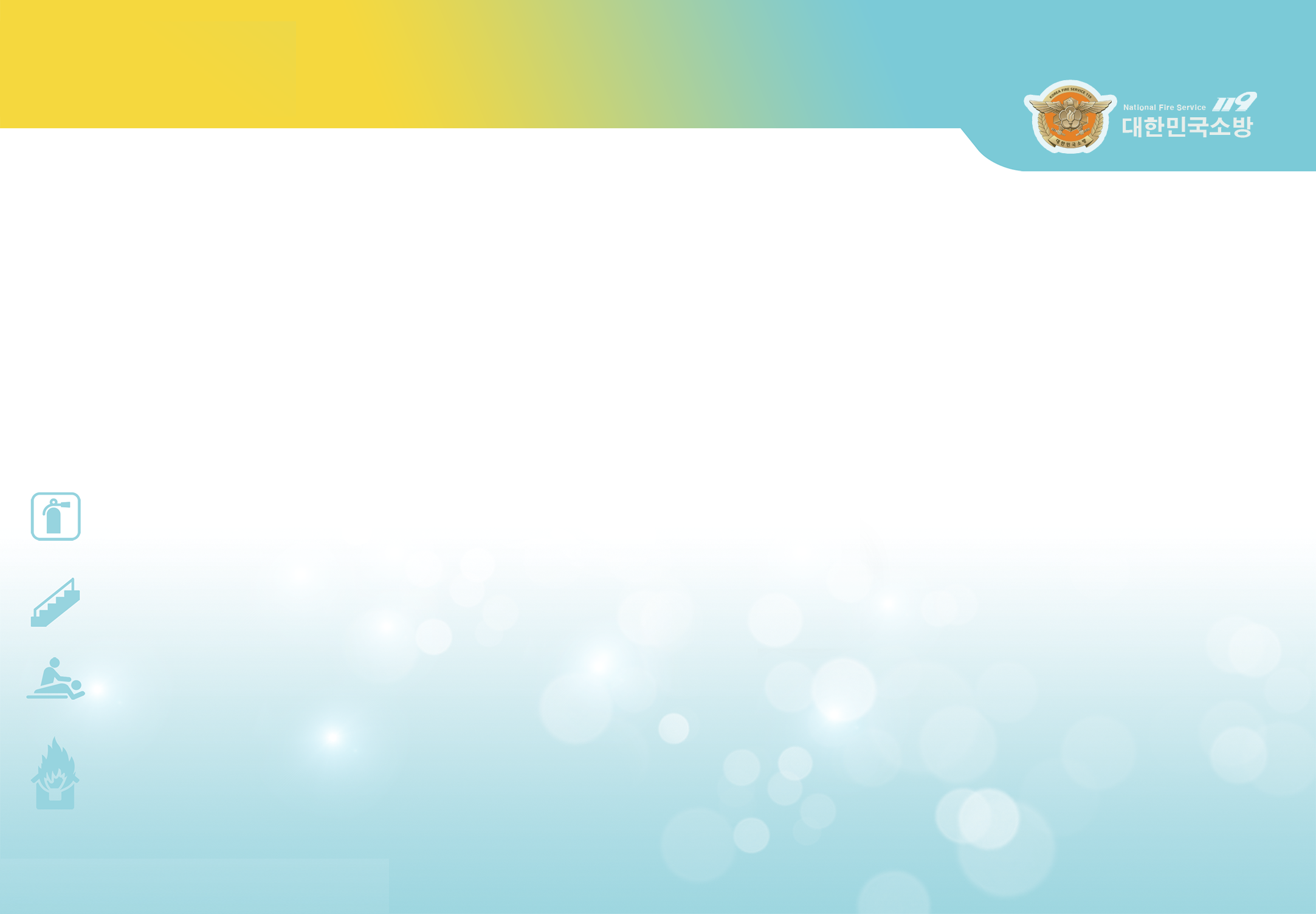 Woman
Disabled
Elderly
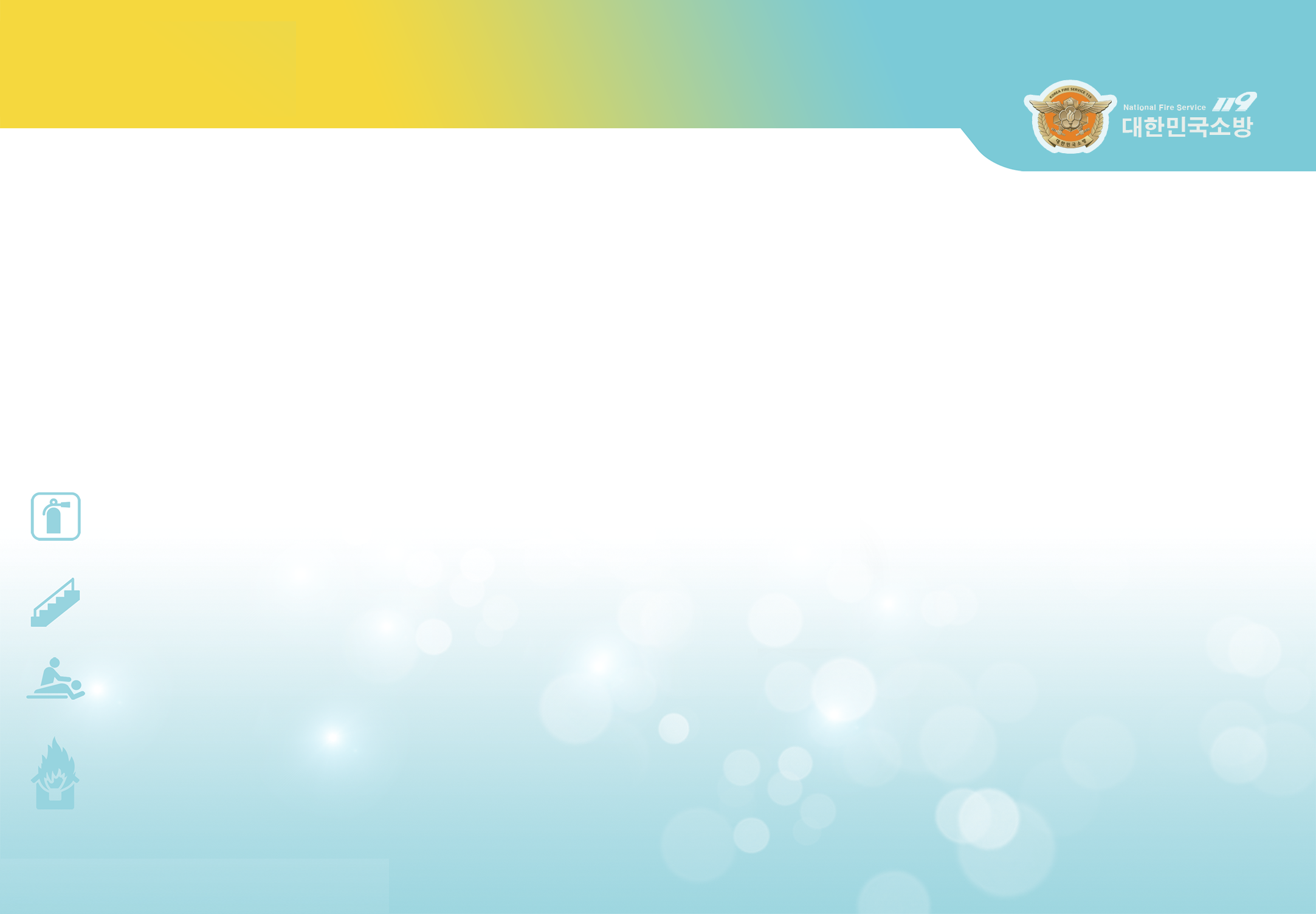 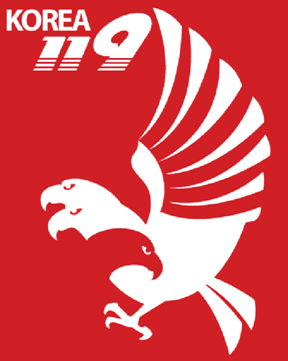 Fire Safety in Winter
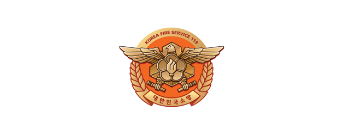 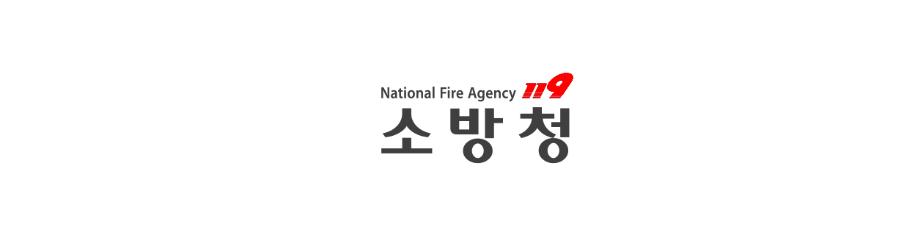 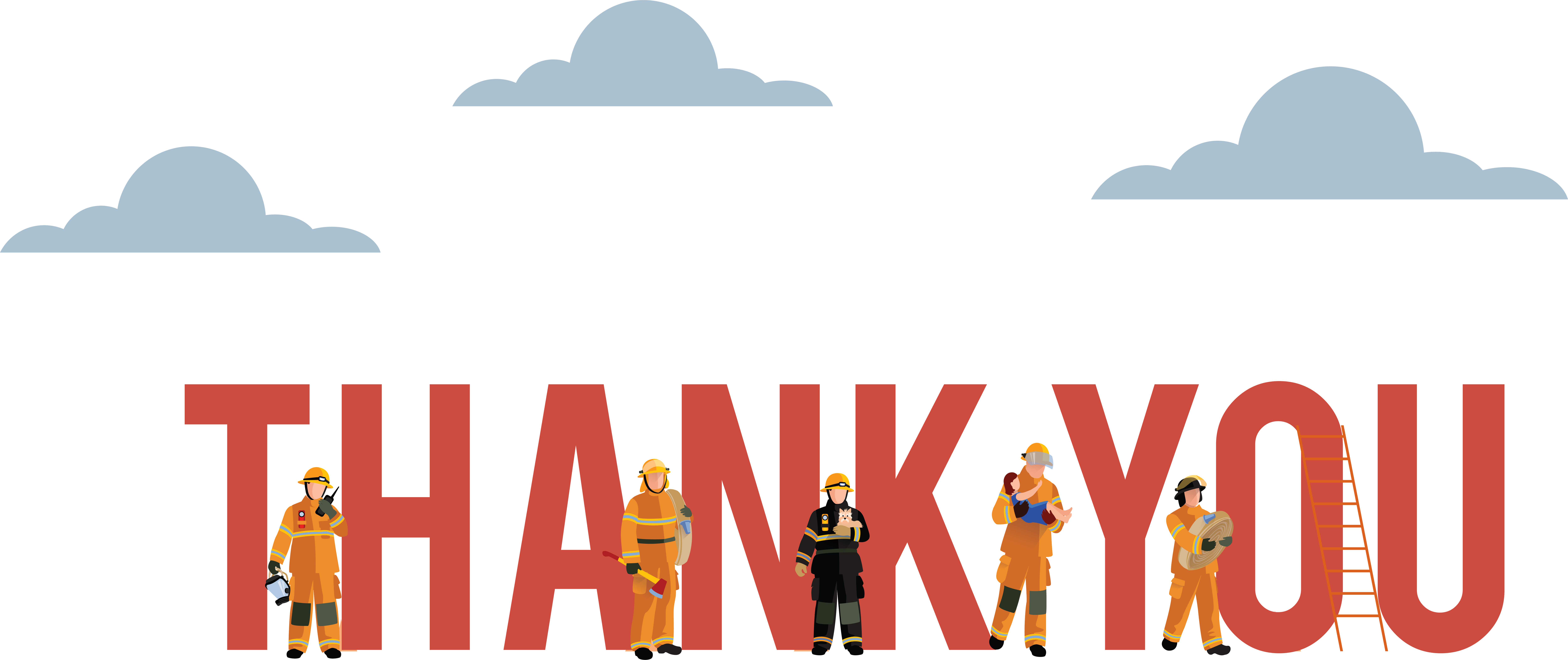 Fire safety training is the foundation for a safe society and happy people